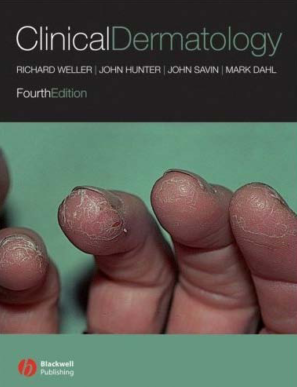 Literature:  

Obligatory readings:
Weller R, Hunter J, Savin J, Dahl M. Clinical Dermatology, 4th edition, 
Blackwell Publishing 2008.



Supplement readings:
Bolognia JL, Jorizzo JL, Schaffer JV. Dermatology, 3rd edition, 
Elsevier Saunders 2012.
The function and 
structure of the skin
Neira Puizina-Ivić, Ph.D. Prof.
Clinic of dermatovenereology
School of Medicine
University Split
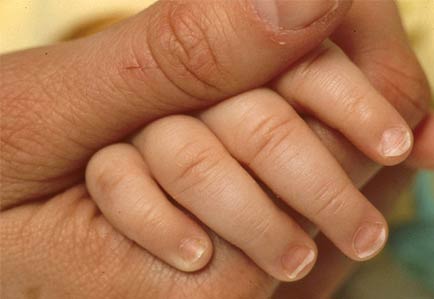 the skin – the interface between  humans and environment
[Speaker Notes: Koža je granica i barijera našeg tijela prema okolini. Ona nije samo pukih nekoliko slojeva kertinocita i bazalna membrana, nego je opremljena brojnim mehanizmima koji nam omogućavaju preživljavanje. 
Koža mora biti opskrbljena učinkovitim komunikacijskim i kontrolnim sustavom kako bi štitila od stalnih promjena koja se događaju u okolišu.]
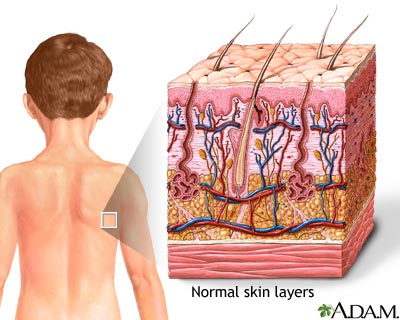 4 kg

2m2
[Speaker Notes: Skin is inteface between  humans and environemnt.  It is the lagrest organ of the body, and its weight is average 4 kg. It covers area of 2 m2 (its surface is 2 m2). It protects skin and body of harsh external conditons (alkali and acids), and prevent loss of important body constituents, especially water.]
Skin has three layers:
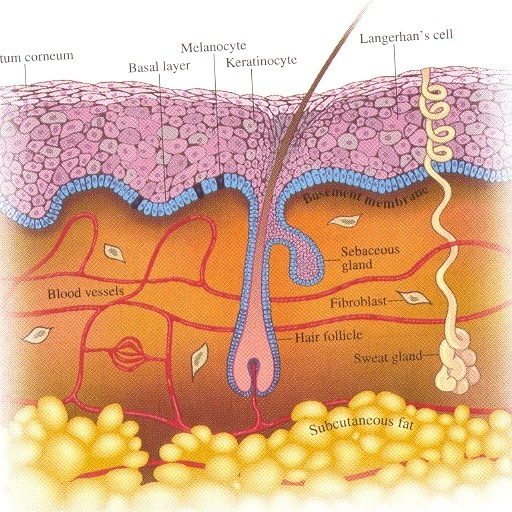 1. Epidermis
2. Dermis
3. Subcutaneous tissue
Epidermis
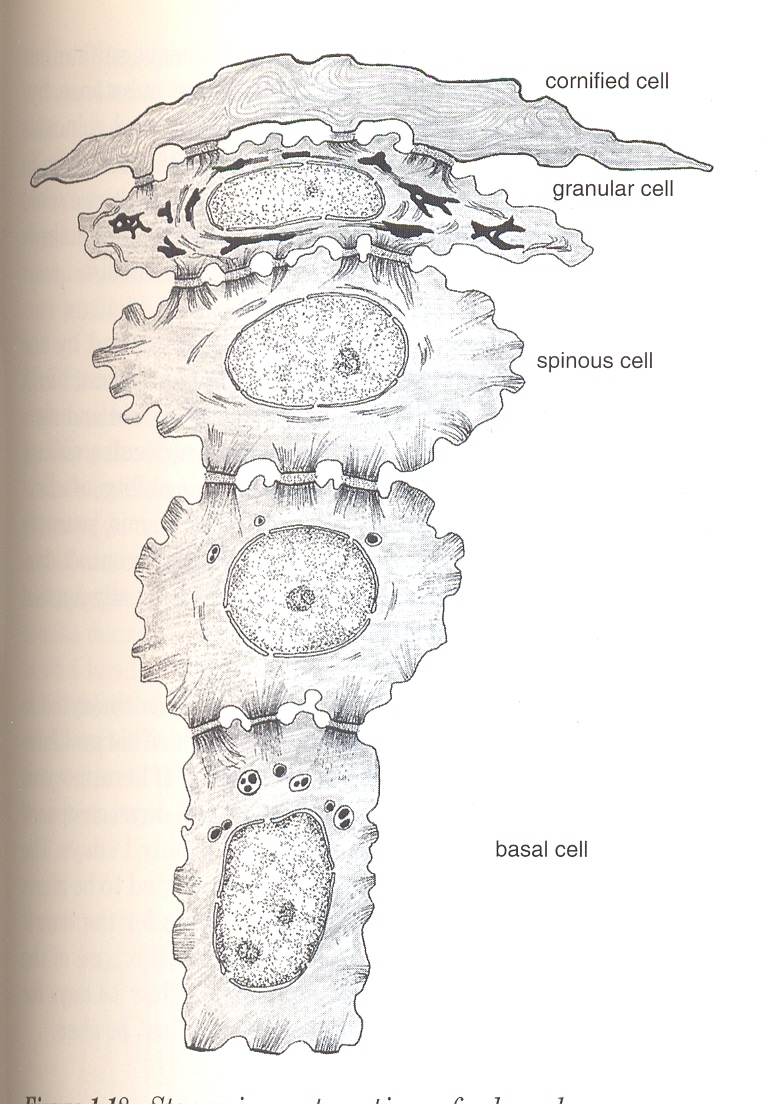 horny layer /stratum corneum/
granular layer /stratum granulosum/
spinous layer /stratum spinosum/
basal layer /stratum basale/
[Speaker Notes: Cells are streched like sails]
Epidermis
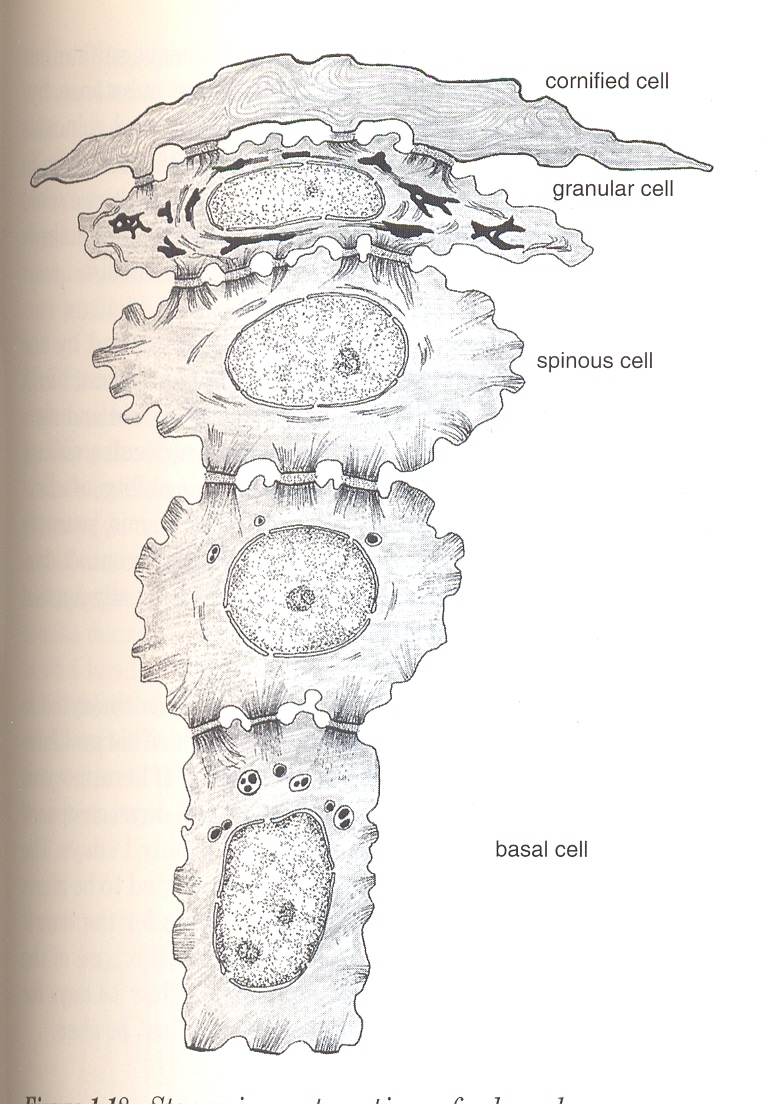 turn over or transit time
28 days
0,1 -1,5 mm
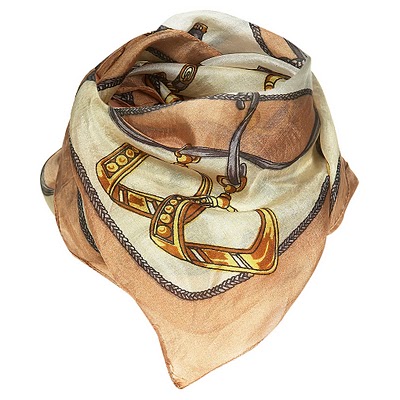 [Speaker Notes: Thickness of epidermis varies from 0,1 mm on eyelids to 1-1,5 mm on the palms and soles. A generated cell moves or is pushed by underlying mitotic activity to the surface, passing through the prickle and granular cell layers, before dying in the horny layer.
The journey and maturatuon of cell from basal layer through epidermis up to horny layer last 21 day, but time need for complete sheding is necessary 28 days.  That is reason why we order patients 3 to 4 weeks after some destructive procedure such as peeling and cryotherapy as well.  Skin thickness is sometime compared with thickness of scarf.]
Epidermis
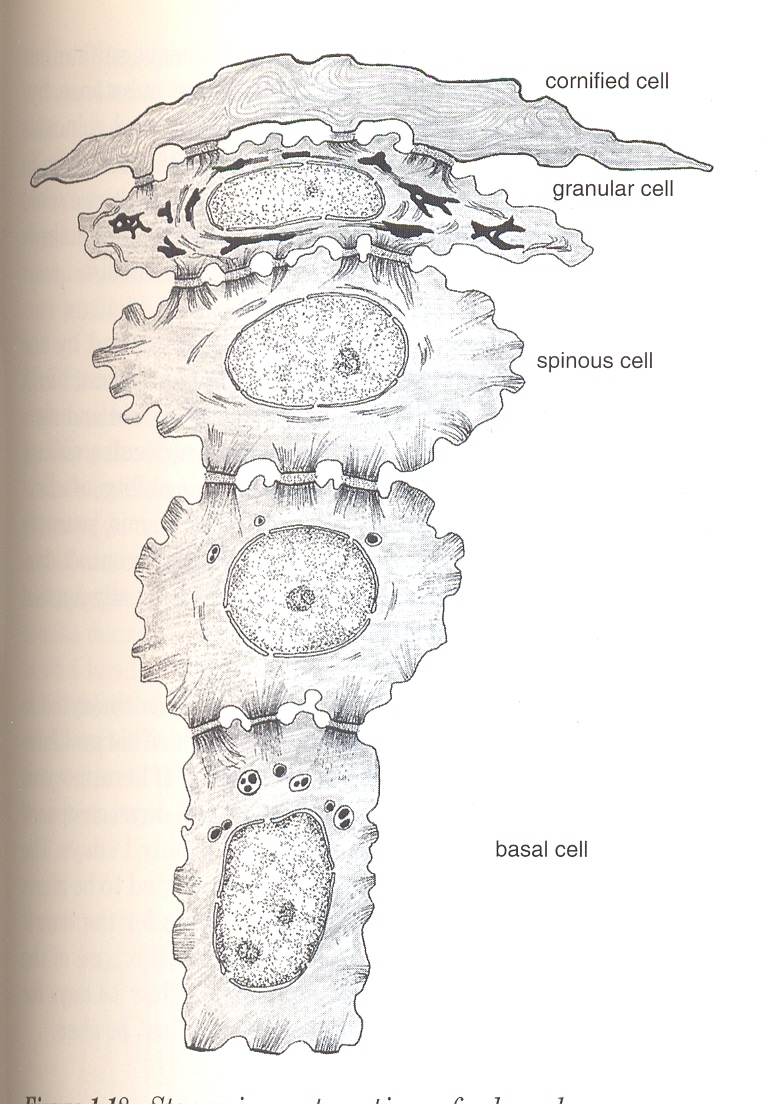 0,1 -1,5 mm
30%  are preparing for division
(growth fraction)
- columnar cells
- rest on  a basement membrane
- hemidesmosomes anchoring them to lamina densa of
  the basal lamina
[Speaker Notes: Thichness of epidermis varies from 0,1 mm on eyelids to 1-1,5 mm on the palms and soles. A generated cell moves or is pushed by underlying mitotic activity to the surface, passing through the prickle and granular cell layers, before dying in the horny layer.
The journey and maturatuon of cell from basal layer through epidermis up to horny layer last 21 day, but time need for complete sheding is necessary 28 days.  That is reason why we order patients 3 to 4 weeks after some destructive procedure such as peeling and cryotherapy as well.  Skin thickness is sometime compared with thickness of scarf.]
Skin stem cells
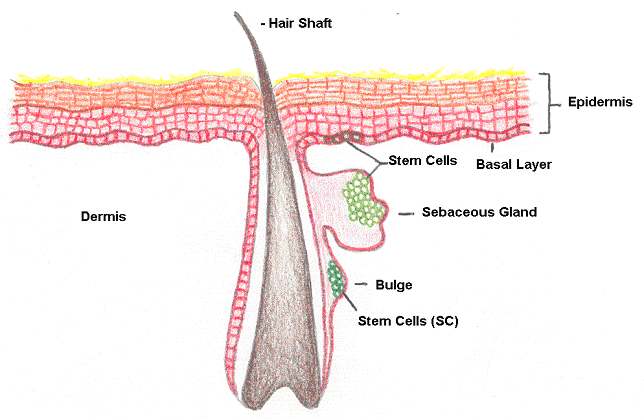 [Speaker Notes: Stem cells reside amongst these interfollicular basal cells and also amongst the cells of the external root sheet at the bulge in the hair follicle at the lever of attachment of the arrector pili muscle. They can not be identified by histologic sections, but only by their ability to incorporate radioactive thymidine into their DNA for long period of the time. They divide infrequently, but can generate new proliferative cells  in the epidermis and hair follicle in response  to damage.]
Skin stem cells
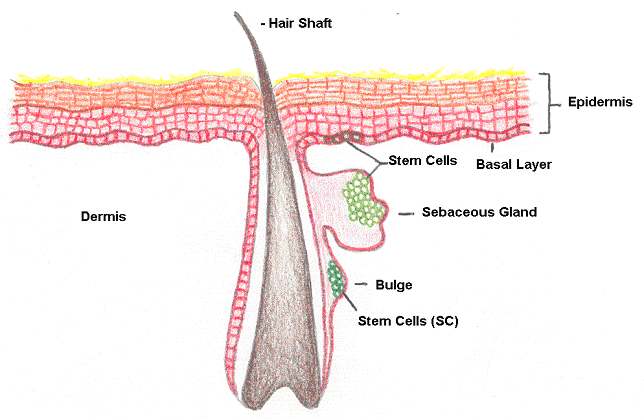 [Speaker Notes: Stem cells reside amongst these interfollicular basal cells and also amongst the cells of the external root sheet at the bulge in the hair follicle at the lever of attachment of the arrector pili muscle. They can not be identified by histologic sections, but only by their ability to incorporate radioactive thymidine into their DNA for long period of the time. They divide infrequently, but can generate new proliferative cells  in the epidermis and hair follicle in response  to damage.]
Epidermis
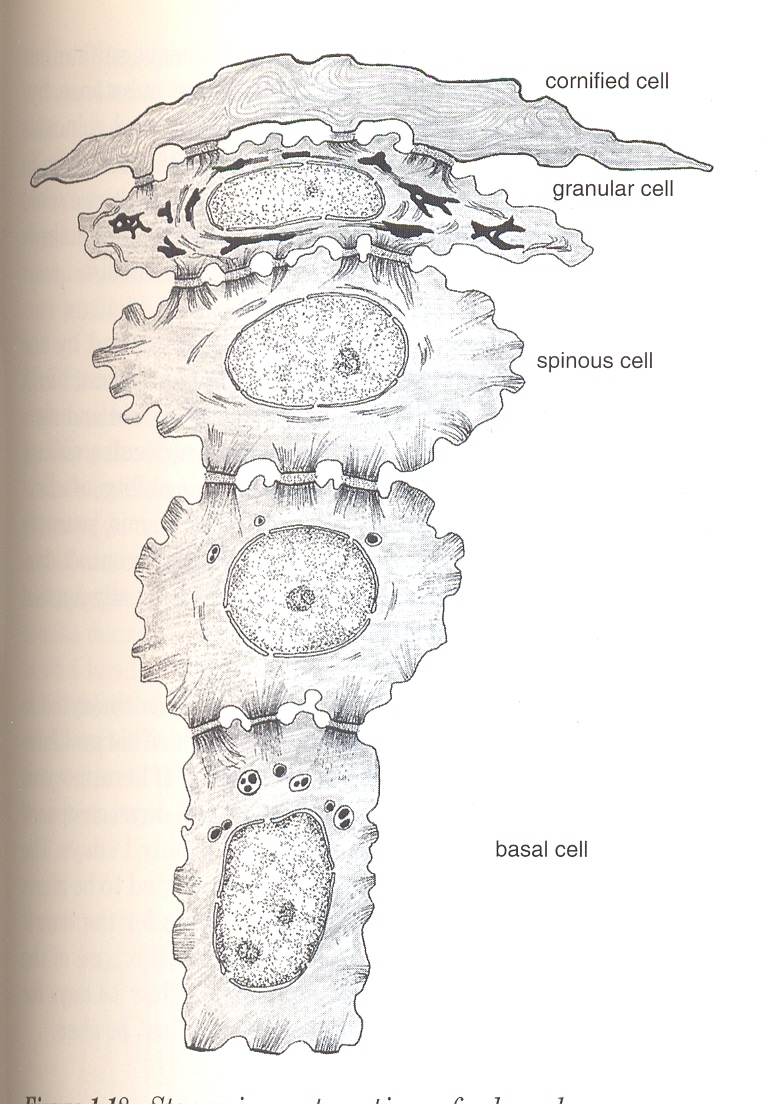 0,1 -1,5 mm
-larger than basal cells
-firmly attached to each other (desmosomes,
  cadherins, cytoplasmatic processes)
[Speaker Notes: Following the mitosis (taht can lasts for 50-200 hours – it is controversial), cells pass through the several different phases of mitosis, and cells are pushed by underlying mitotic activity. It starts to differentiate, and in the same time cell  lost their capacity to divide, and synthesizes keratins.]
Some cytokines produced by keratinocytes
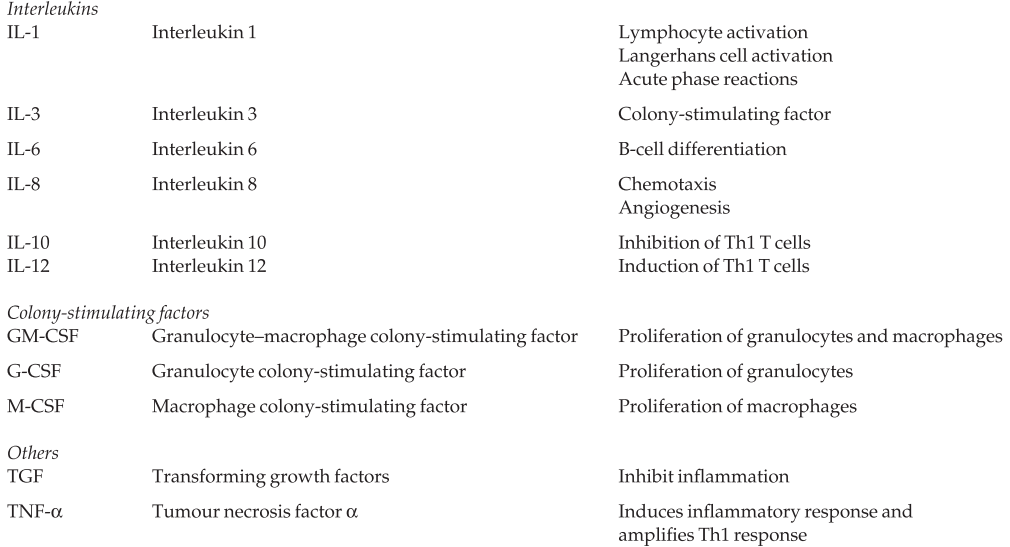 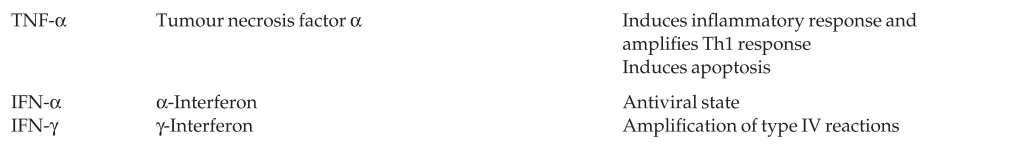 Cell attachment:
Steroid sulphatase activates in horny layer and allows scaling and
Glycoproteins – intecellular “mortar” 

Desmosomes and tonofibrilles

Lipids and sterol sulphate – very firm attachment
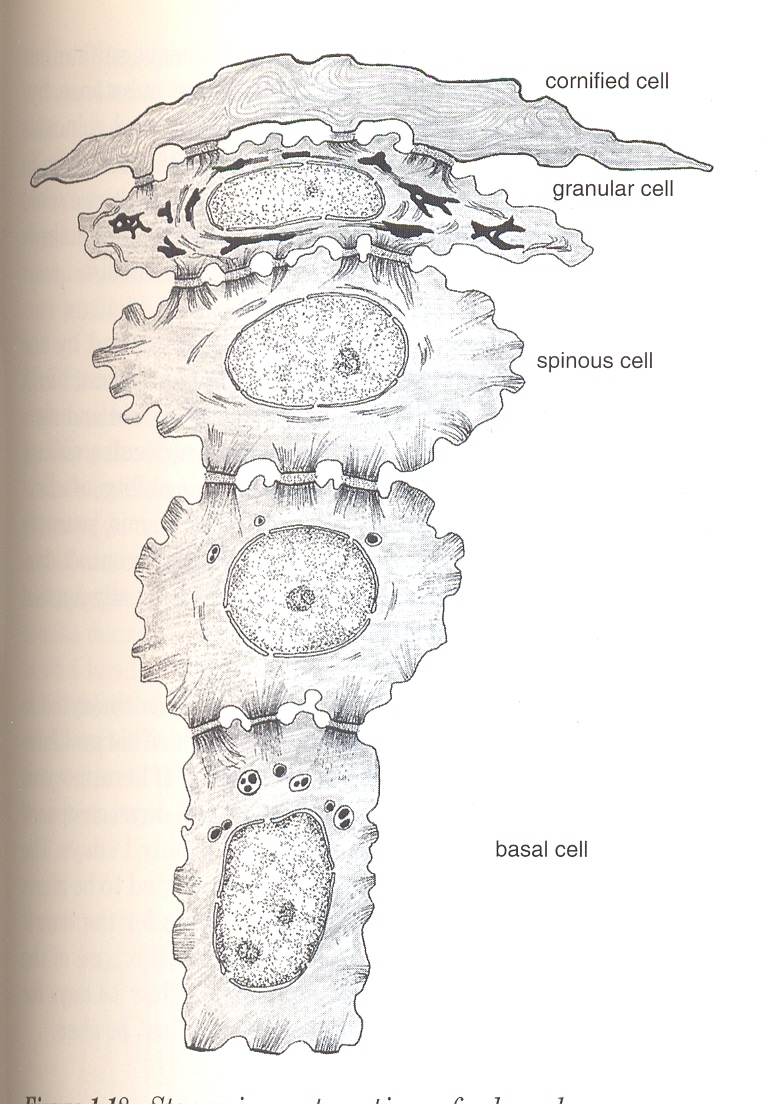 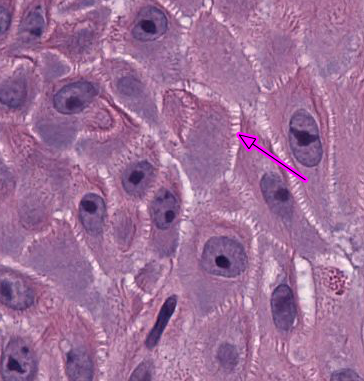 desmosomes in the
light microscope
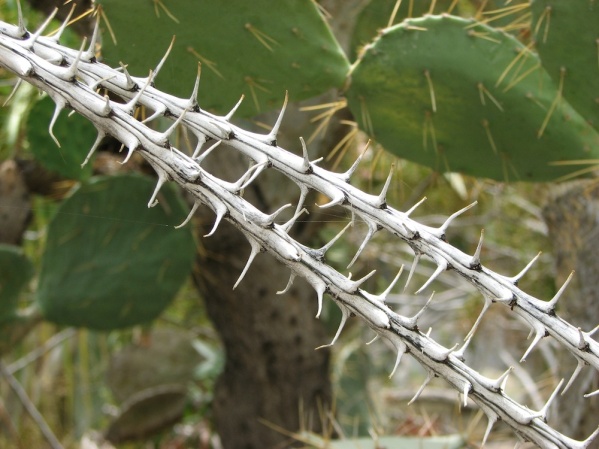 like prickles
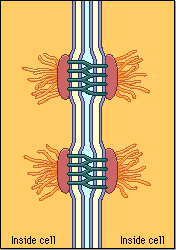 Desmosomes
thickened patches that contain
keratin
desmoplakin
desmin

increase the rigidity
of tissue
[Speaker Notes: Desmosomes appear as thickened patches in the cell membrane region between two cells. Desmosomes contain specialized proteins–such as keratin (the same protein found in fingernails and hair), desmoplakin, and desmin filaments–that increase the rigidity of tissues.The most common type of desmosome–spot desmosomes–are found in epithelium, smooth muscle, and many other animal tissues. These are buttonlike junctions that bind cells together and also function as anchors for fibers in the cytoskeleton.]
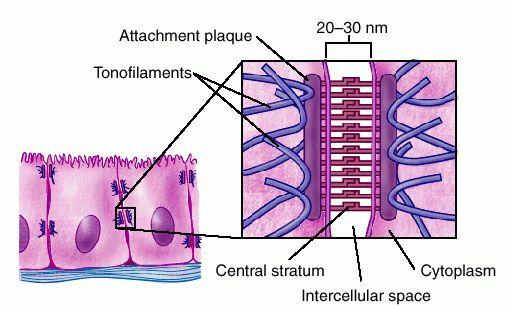 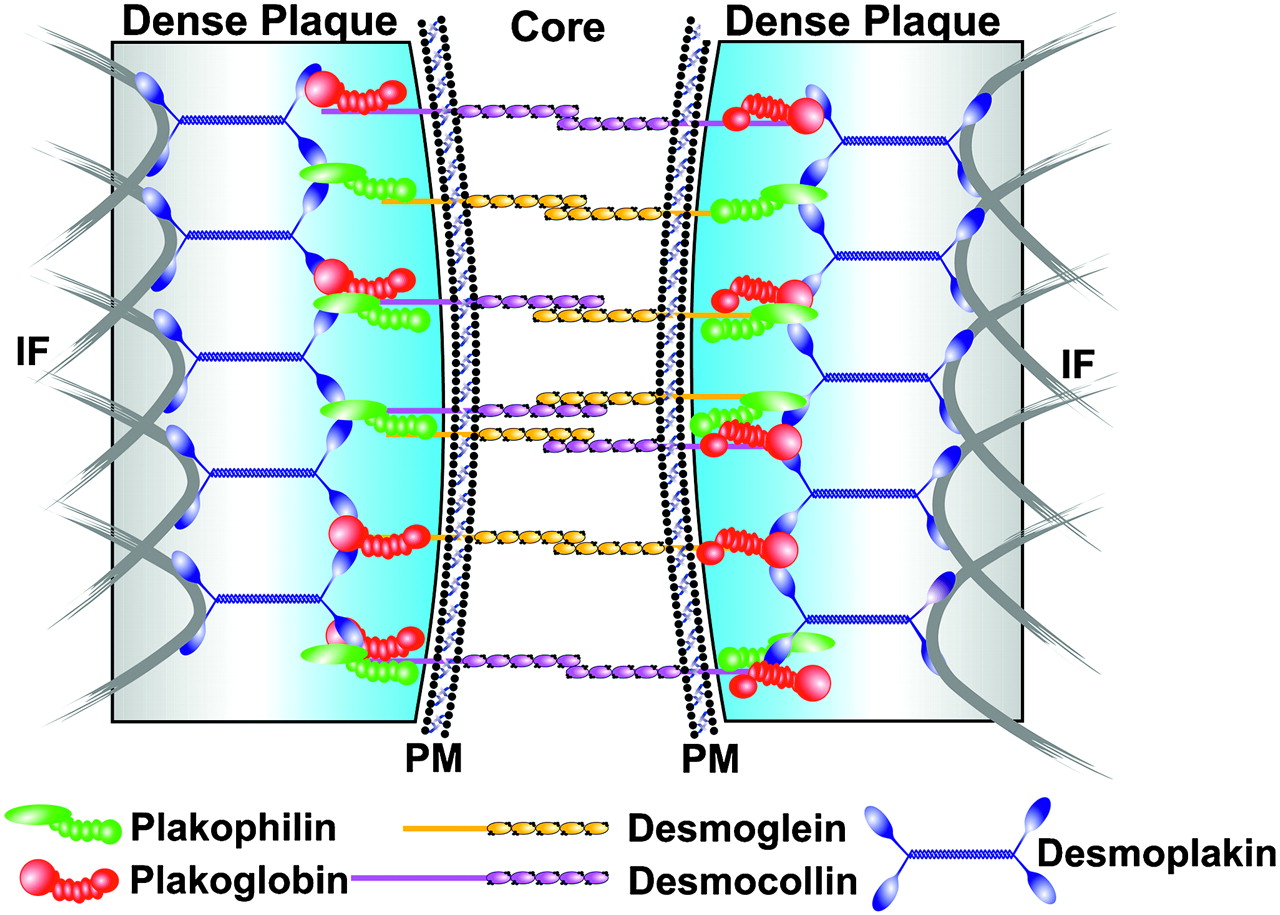 desmoplakin
desmoglein
desmocollin
[Speaker Notes: Under the light microscope, the desmosomes look like “prickles”. They are specialized attachment plaques that have been charachterized biochemically. They contain desmoplakins, desmogleins and  desmocollins. Autoantibodies to these proteins are found in pemphigus  when they are responsible for the detachment  of keratinocytes from one another and so   for intaepidermal blister formation.]
Keratinocytes
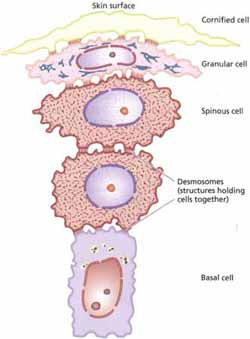 spinous or
 prickle layer
[Speaker Notes: Spinous or prickle cell layer is composed of keratinocytes that are larger than basal cells. They synthetize keratins. They are firlmy attached to each other by small interlocking cytoplasmic processes, by abundant desmosomes and by other cadherins and separated by intercellular layer of glycoproteins and lipoproteins. Under the lihgt microscope, the desmosomes look like “prickles”]
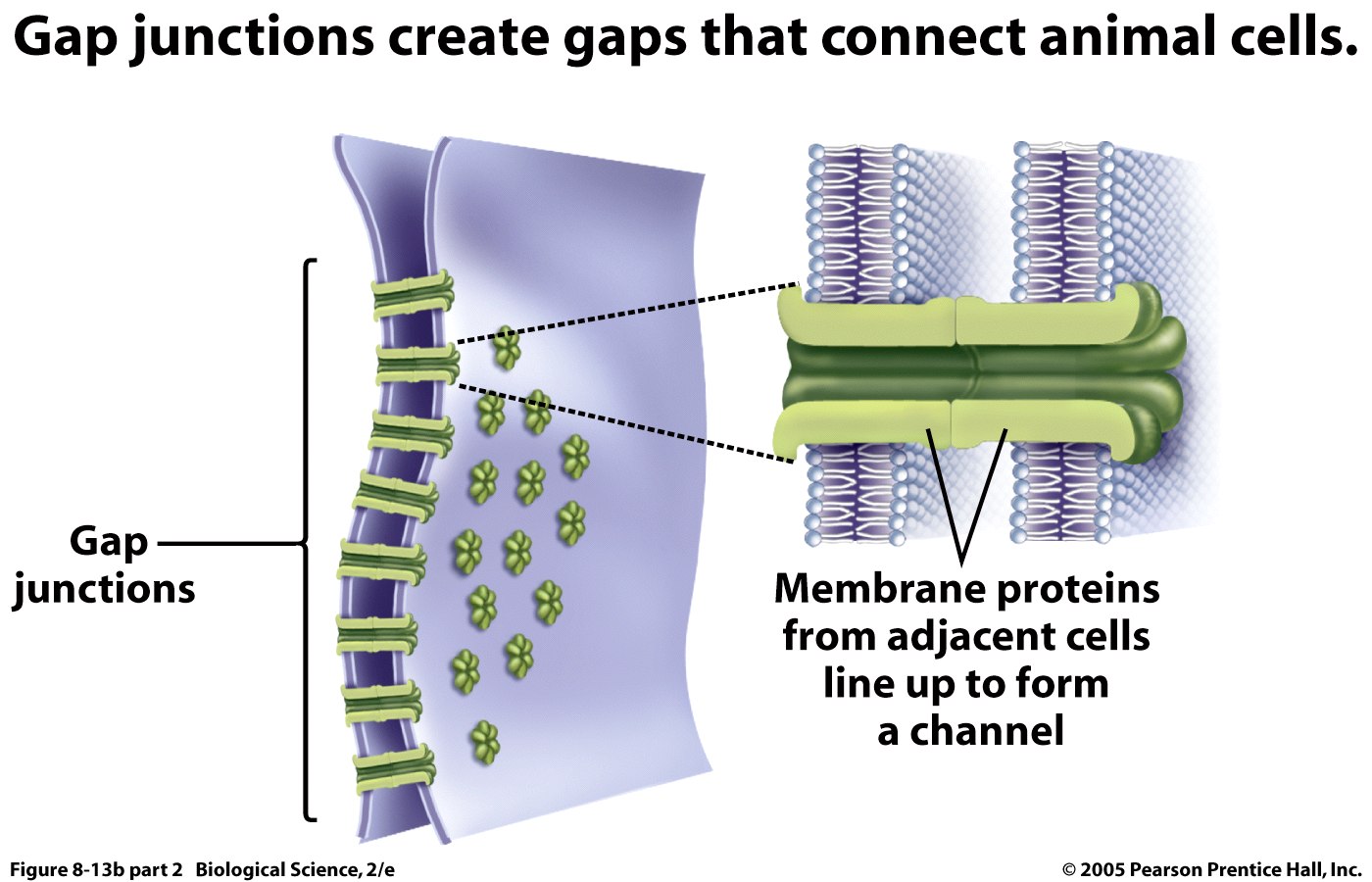 cytoplasmatic continuity between  keratinocytes occurs at gap junctions
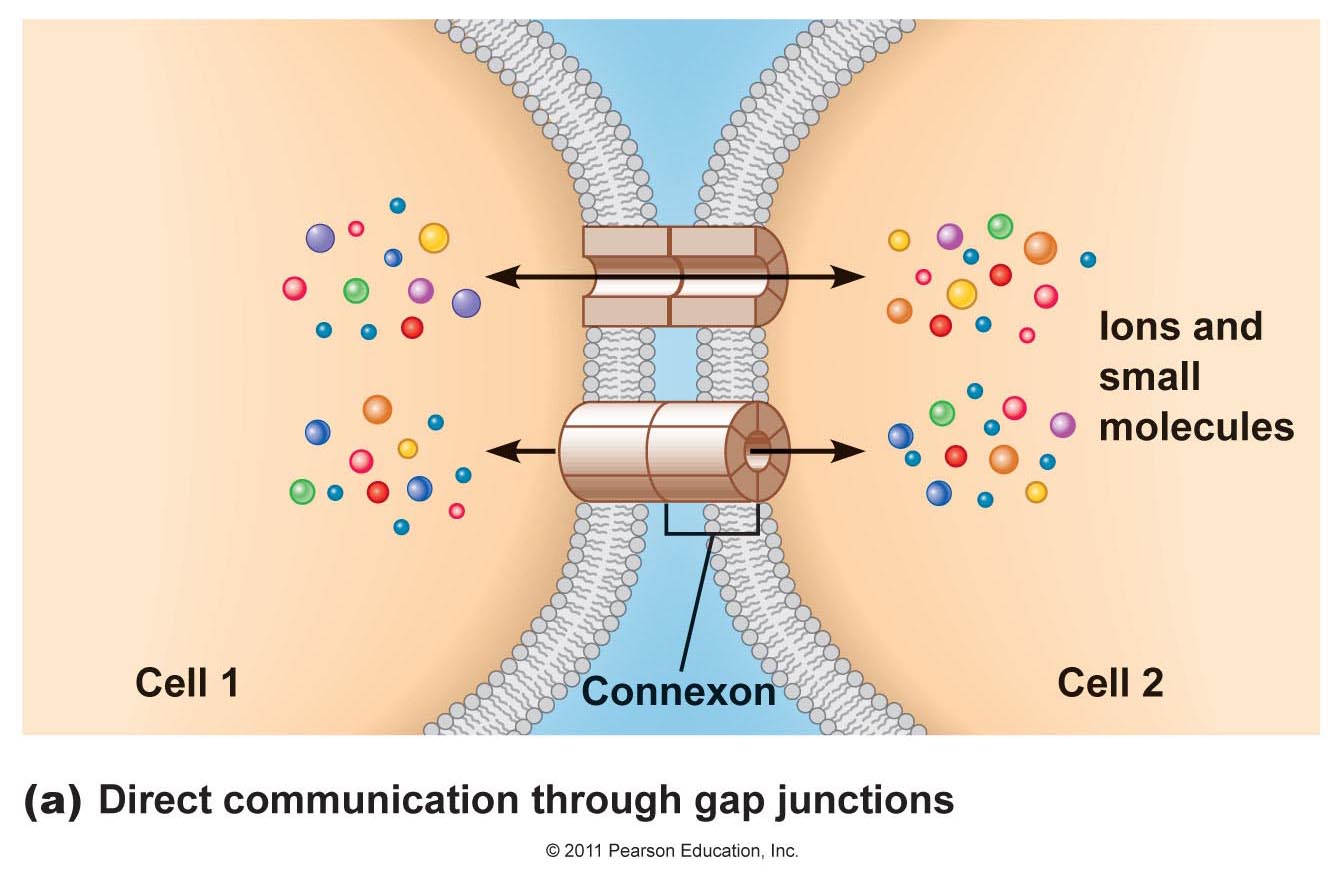 Tonofilaments
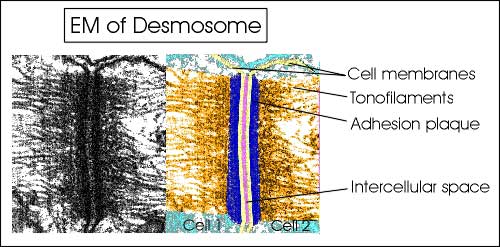 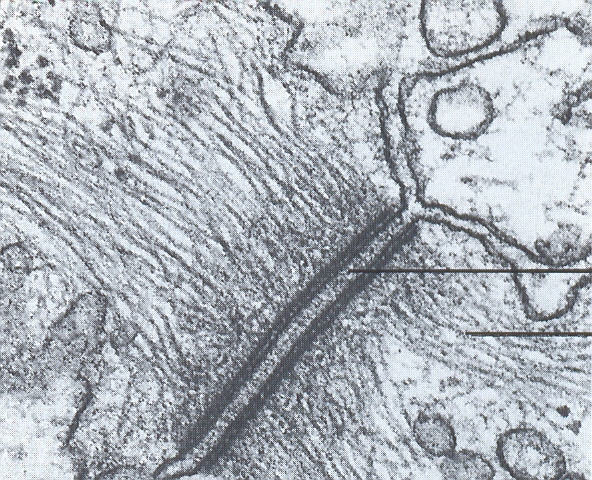 small fibers running from 
cytoplasm to the desmosome

more numerous in spinous layer
[Speaker Notes: Tonofilaments are small fibers running from  the cytoplasm  to the desmosomes. They are more numerous in cells of spinous layer than of the basal layer , and are packed into bundles called tonofibrils.]
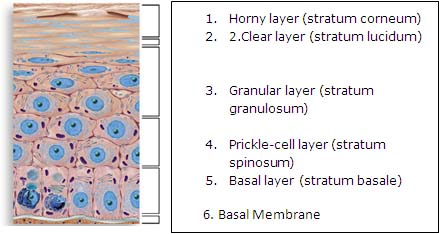 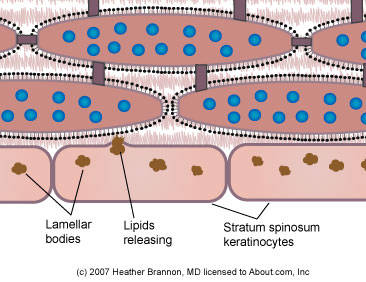 Odland bodies
lamellar granules
[Speaker Notes: The epidermal lipids are produced in the Golgi apparatus of the keratinocytes in the upper layers of the prickle cell layer. Odland bodies; Golgi apparatus ...]
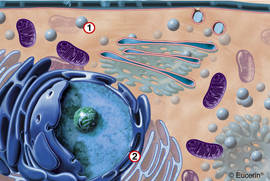 content is discharged into the 
intercellular space of granular layer and arrange
- precursors of the lipids
intercellular space of the horny layer -
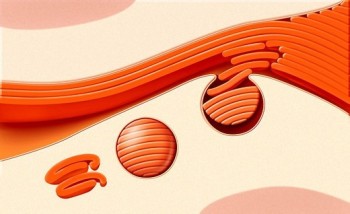 lipids
polysaccharides
enzymes
[Speaker Notes: Epidermal lamellar bodies, also called Odland body, lamellar bodies, lamellar granules, or keratinosomes. Epidermal lamellar bodies are vesicles present in keratinocytes of the prikly layer stratum spinosum and, in larger numbers, in the keratinocytes of the granuluar layer stratum granulosum of the epidermis. They contain lipids and enzymes. After exocytosis in the intercellular space, the lipids are metabolized by the enzymes to g]
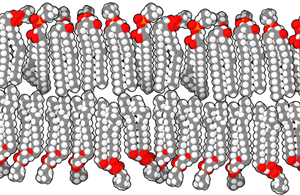 [Speaker Notes: Natural bilayers are usually composed of phospholipids, which have a hydrophilic head and two hydrophobic tails each. When phospholipids are exposed to water, they arrange themselves into a two-layered sheet (a bilayer) with all of their tails pointing toward the center of the sheet. The center of this bilayer contains almost no water and excludes molecules like sugars or salts that dissolve in water but not in oil. This assembly process is similar to the coalescing of oil droplets in water and is driven by the same force, called the hydrophobic effect. Because lipid bilayers are quite fragile and are so thin that they are invisible in a traditional microscope, bilayers are very challenging to study. Experiments on bilayers often require advanced techniques like electron microscopy and atomic force microscopy.
The stratum corneum lipids consist of a heterogeneous mixture of saturated, long-chain ceramides (CERs), free fatty acids (FFAs), and cholesterol (CHOL) in a roughly 1:1:1 molar ratio*. Normally, lipids arrange themselves into a two-layered sheet, or bilayer, with all of their hydrophobic (water-repelling) tails pointing inwards and their hydrophilic (water-attracting) heads outwards. However, the lipid molecules in the stratum corneum are fully extended, so that the two tails of each molecule point in opposite directions (Figure 1). Furthermore, the molecules are stacked on top of each other in an alternating fashion, forming a structure which is much more impermeable than a normal lipid bilayer. 
Figure 1 Schematic drawing of the skin: Left part: schematic cellular-scale drawing of epidermis. Mid part: molecular-scale drawing of the lamellar lipid structure occupying the space between the cells of the stratum corneum. Right part: atomic model of the lipid structure's repeating unit, composed of two mirrored subunits, each composed of one fully extended ceramides- (CERs), one cholesterol- (CHOL) and one free fatty acid (FFA) molecule. 
The researchers developed a novel experimental approach for this particular project, combining cryo-electron microscopy defocus series with molecular modelling and electron microscopy simulation. They froze healthy, living, human skin to below -140 °C, thereby preserving every molecule in its native location. They then sliced the tissue into layers 25 to 50 nanometers thick and examined the layers using an electron microscope. The results obtained show that the lipids are organized in an arrangement -- something which has never been described in a biological system --stacked bilayers of fully extended ceramides (CERs) with cholesterol molecules associated with the CER sphingoid moiety.
A visualization of the molecular organization in the skin, showing the arrangement of lipid molecules in the stratum corneum, is represented in Figure 2.
Figure 2 Visualization of molecular organization of the skin: Arrangement of lipid molecules in the stratum corneum. The long chains of green balls represent hydrocarbon chains in ceramides, cholesterol and free fatty acids.NotesThis article entitled “The human skin barrier is organized as stacked bilayers of fully extended ceramides with cholesterol molecules associated with the ceramide sphingoid moiety“ was originally published by Iwai I, Han H, den Hollander L, Svensson S, Ofverstedt LG, Anwar J, Brewer J, Bloksgaard M, Laloeuf A, Nosek D, Masich S, Bagatolli LA, Skoglund U, Norlén L in J Invest Dermatol. 2012 Sep;132 (9) :2215-25. doi: 10.1038/jid.2012.43. Epub 2012 Apr 26, see http://www.ncbi.nlm.nih.gov/pubmed/22534876#
Please also refer to Lars Norlén’s website at http://ki.se/ki/jsp/polopoly.jsp?d=27086&a=63500&cid=27089&l=en
References
* P. Wertz, L. Norlén, “Confidence Intervals’’ for the ‘‘true’’ lipid compositions of the human skin barrier?. In: B. Forslind, M. Lindberg (eds) Skin, Hair, and Nails Structure and Function. Marcel Dekker, New York (2003) pp 85–106.
AuthorLars Norlén
Co-AuthorsHongMei Han, Lianne den Hollander, Jamshed Anwar, Stina Svensson, Lars-Göran Öfverstedt, Ulf Skoglund, Luis A. Bagatolli, Sergej Masich, Daniel Nosek, Aurelie Laloeuf, Maria Bloksgaard, Jonathan Brewer, Ichiro Iwai
Lars Norlén
Read more
Lars Norlén
Assoc. Professor Lars Norlén is a specialist in Clinical Dermatology and Venereology at the Karolinska Institutet in Stockholm, Sweden, and is heading a research group addressing the molecular function of normal and diseased skin.
Contact:
lars.norlen@ki.se
Mar. 2013
The human skin barrier is organized as stacked bilayers of fully extended ceramides with cholesterol molecules associated with the ceramide sphingoid moiety]
Epidermis
granular layer

flatter cells 
more tonofibrils
large irregular granules
  (proteins including involucrin,
   loricrin and profilaggrin)
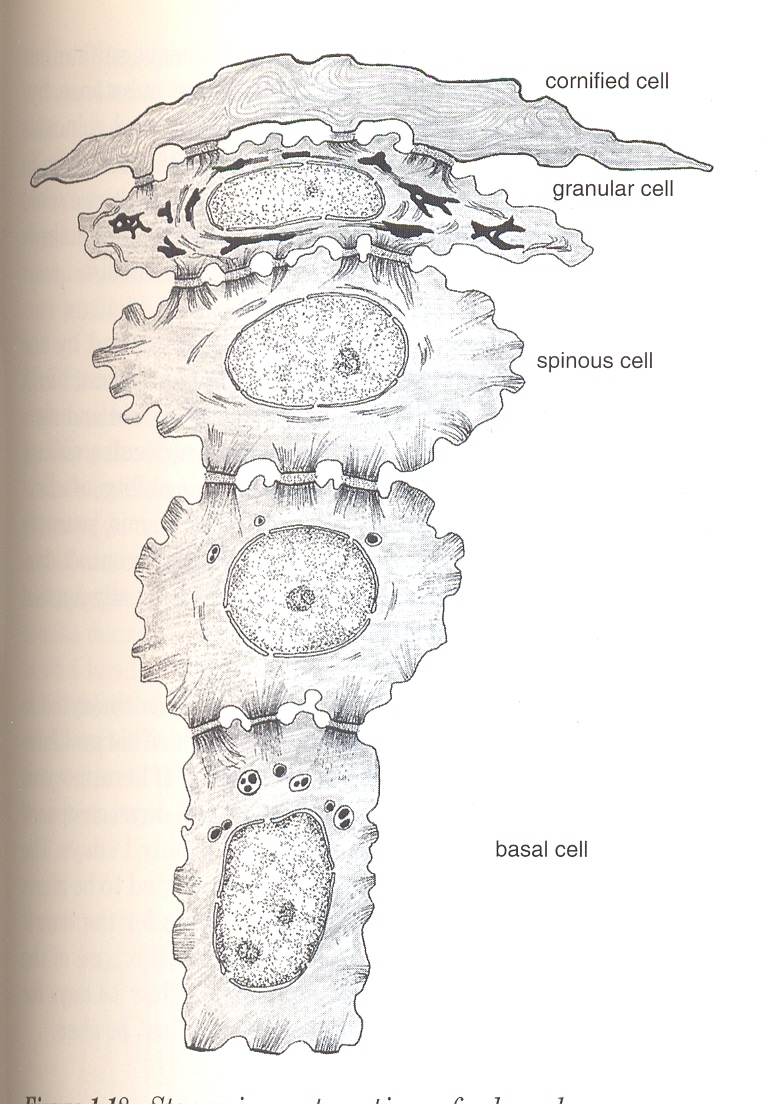 0,1 -1,5 mm
[Speaker Notes: Cellular differentiation continues  in the granular layer, which consist of two or three layers that are flatter than those  in the spinous layer  and have more tonofibrils. As the name of the layer implies, these cells contain large basopilic granules of keratohyalin which merge with tonofilaments.  They contain proteins, including involucrin, loricrin and profillagrin, which cleaved into filaggrinby specific phosphatases as the granular cells move into the horny layer.]
Skin barrier
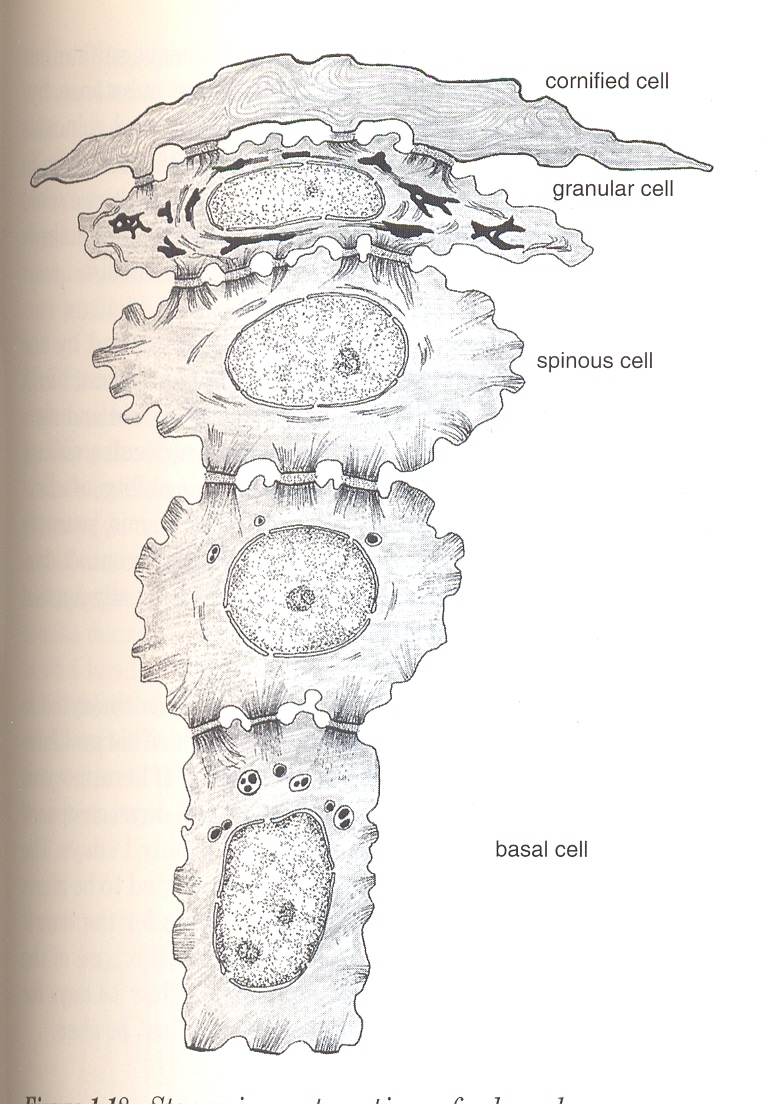 profilaggrin
cleaved
filaggrin
[Speaker Notes: Profillagrin is cleaved  by specific phosphatases into filaggrin as the granular cells move into horny layer]
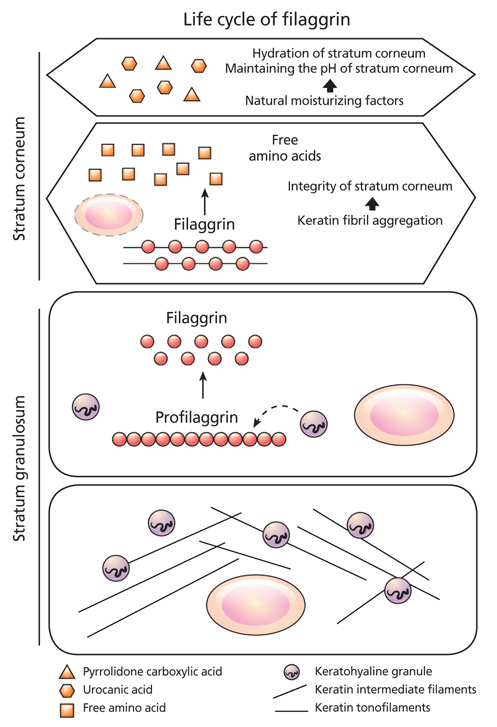 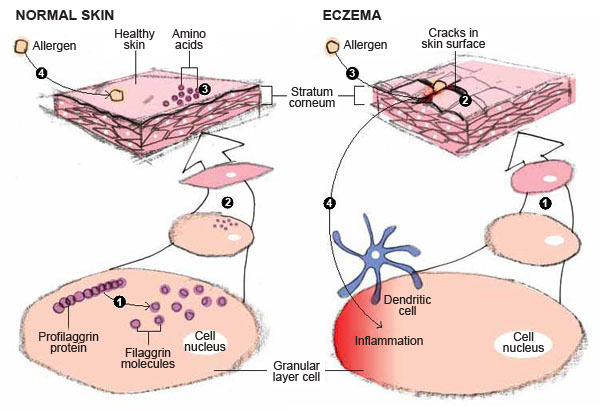 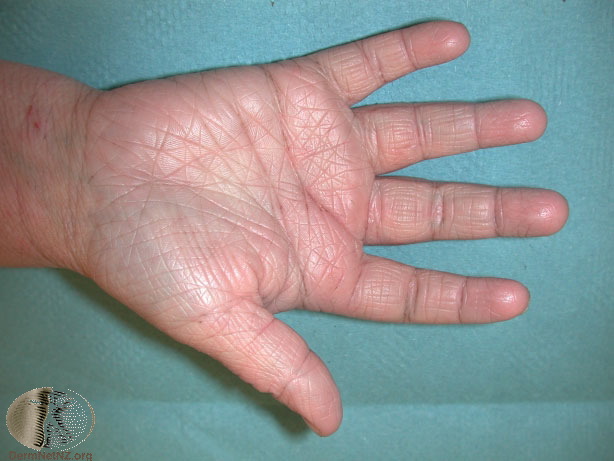 causes ichthyosis vulgaris
risk for atopic dermatitis
pronounced  palm lines
loss or mutation 
filaggrin  gene
in 10%  european 
population
risk of asthma and AD
more severe forms 
of atopic asthma
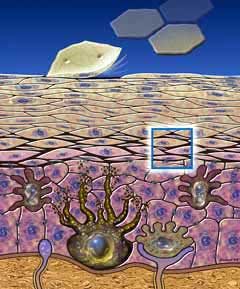 horny layer
- flattened dead cells

- like bricks separated
  by lipids (mortar)

effective barrier to:
 
  water loss
  invasion of infections
  toxic chemicals
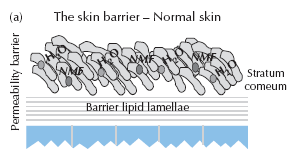 10% H2O
70% H2O
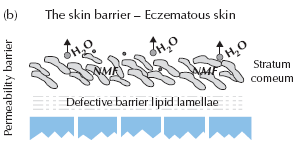 dry skin
cracks
itching
Keratinization
keratin
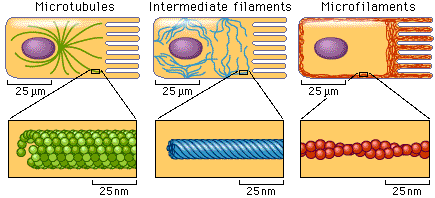 internal  cytoskeleton
[Speaker Notes: All cells have internal skeleton made up of microfilamets (7 nm diameter, actin), microtubules (20-35 nm, tubulin, and intermediate filaments (10 nm diameter).  Keratins are the main intermediate filaments in epithelial cells, and are comparable to vimentin in mesenchymal cells, neurofilaments in neurones amd desmin in muscle cells. Gene mutation of keratin  causes a number of skin diseases including epidermolysis bullosa and bullous ichthyosiform erythroderma.]
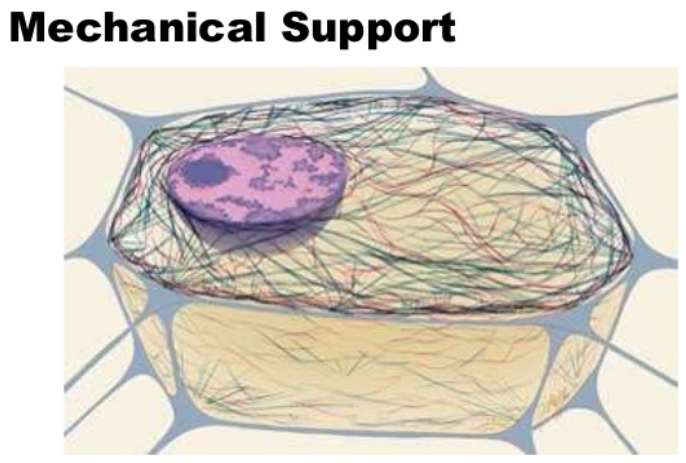 Epidermal simbionts
Melanocytes

Langerhans cells

Merkel cell
Epidermal simbionts
Melanocytes

Langerhans cells

Merkel cell
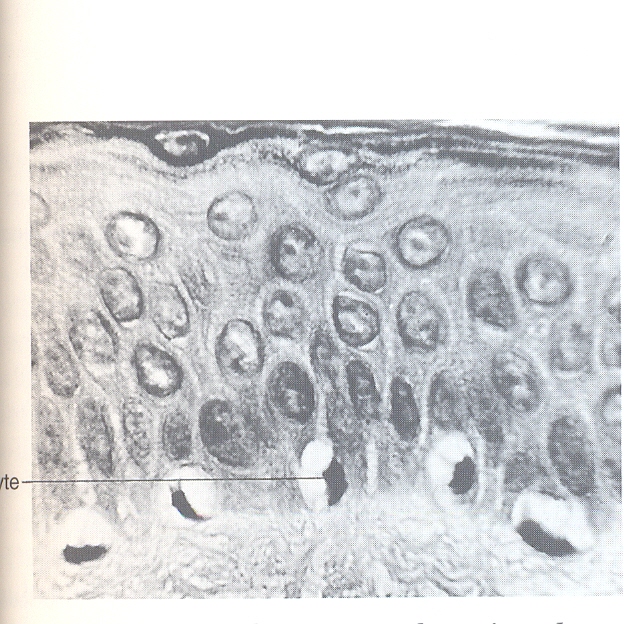 melanocytes
[Speaker Notes: Melanocytes are the only cells that can synthetize melanin]
Melanocytes
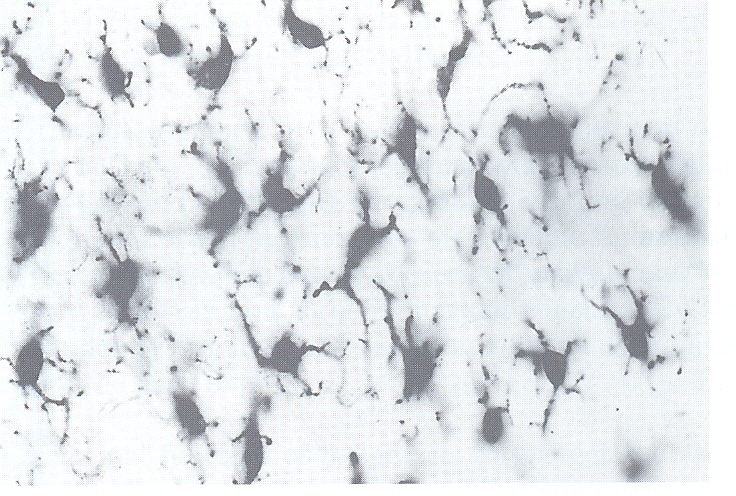 split-skin technique
Melanocytes migration during embrional life
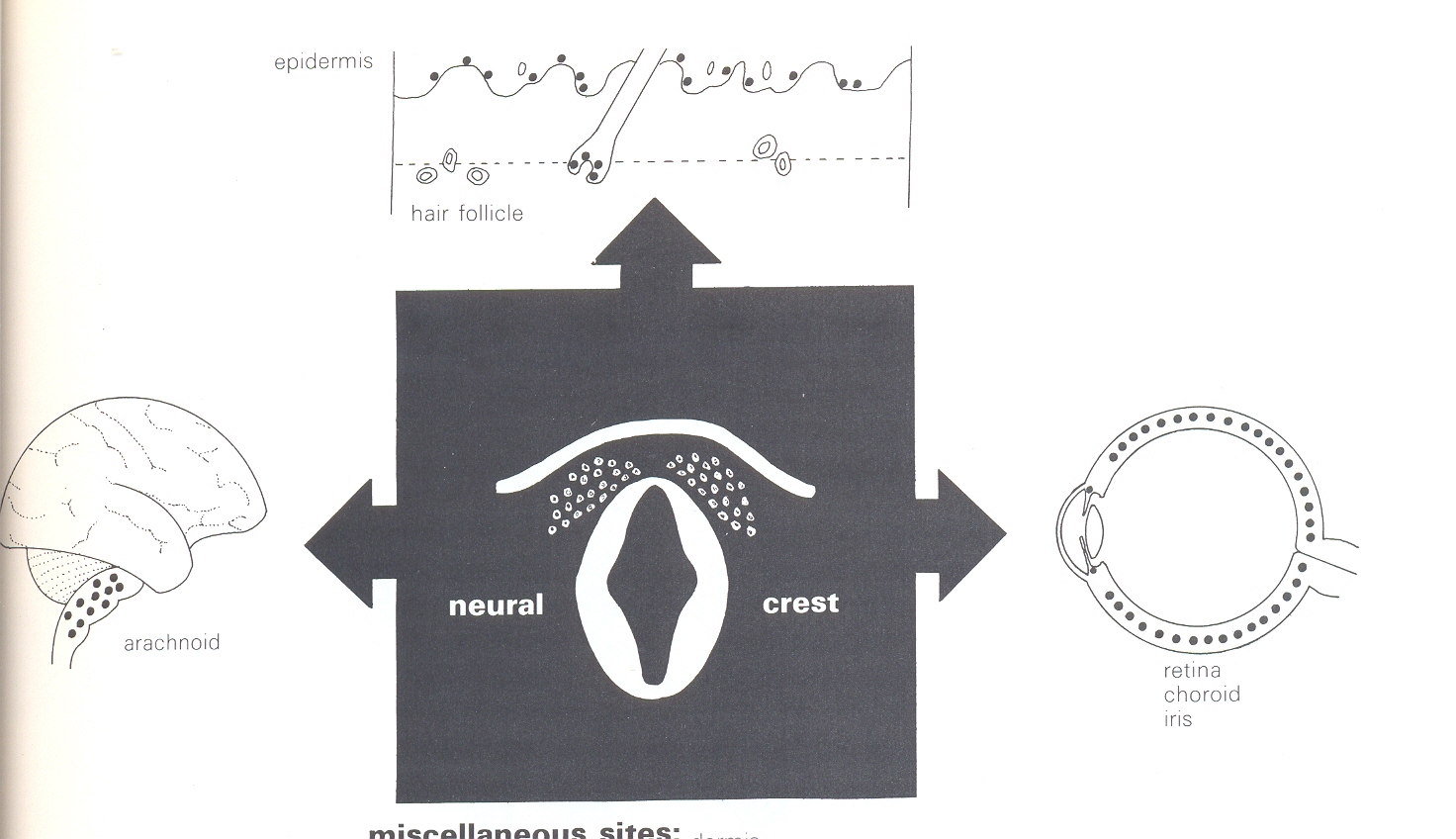 other locations: dermis
                            mucosa
                               inner ear
                          orbita
                                    mesenterium
[Speaker Notes: They migrate from neural crest into the basal layer of the ectoderm where in human embryos they are seen in early as 8 weeks gestation. They are also seen in hair bulbs, the retina and pia arachnoid.]
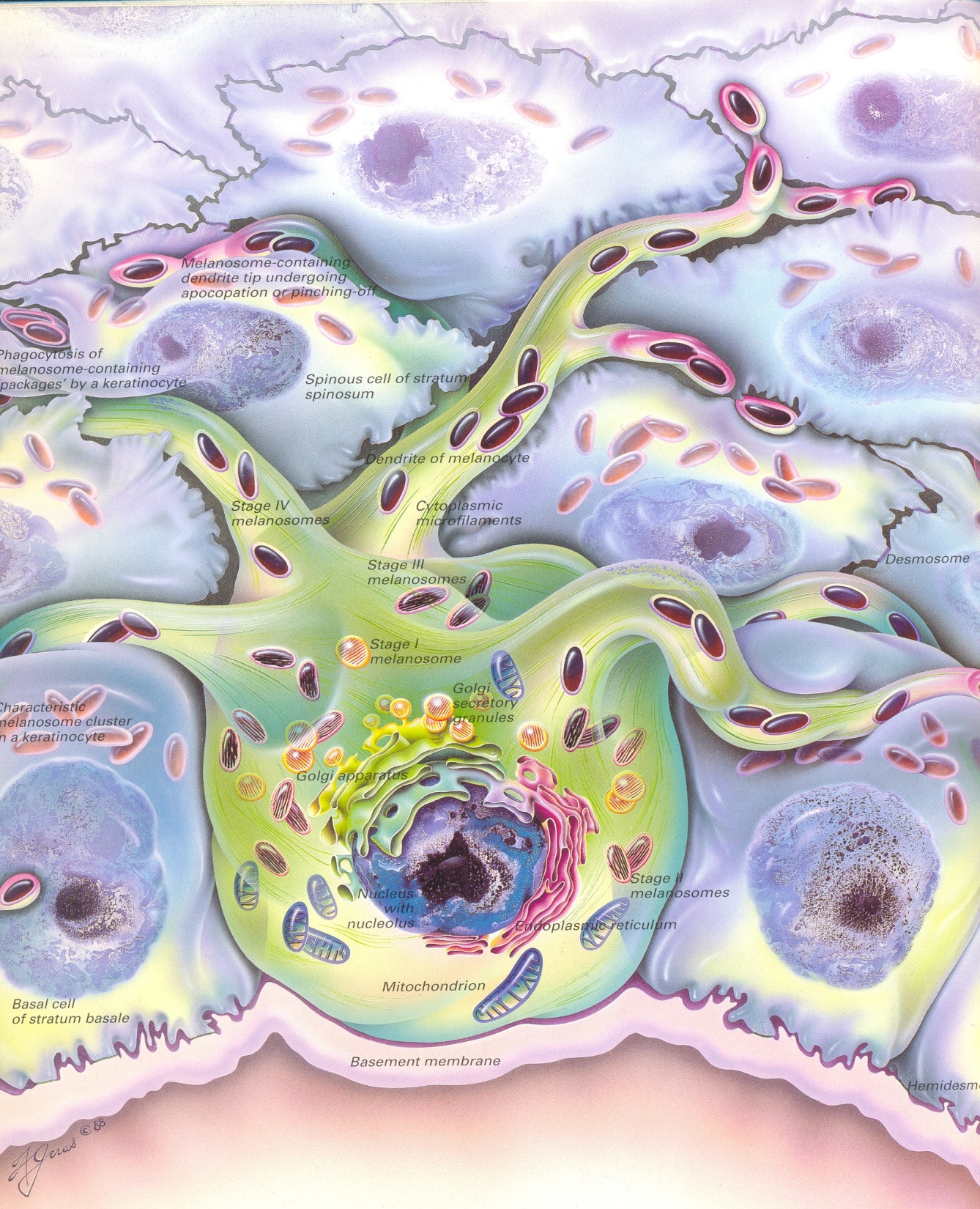 epidermal-melanin unit

face   1/5  keratinocytes
trunk 1/36 keratinocytes
[Speaker Notes: Each dendritic melanocyte associates wih  a number of keratinocytes forming epidermal melanin unit. The dendritic proceses of melanocytes wind between teh epidemal cells and end as discs in contact with them.]
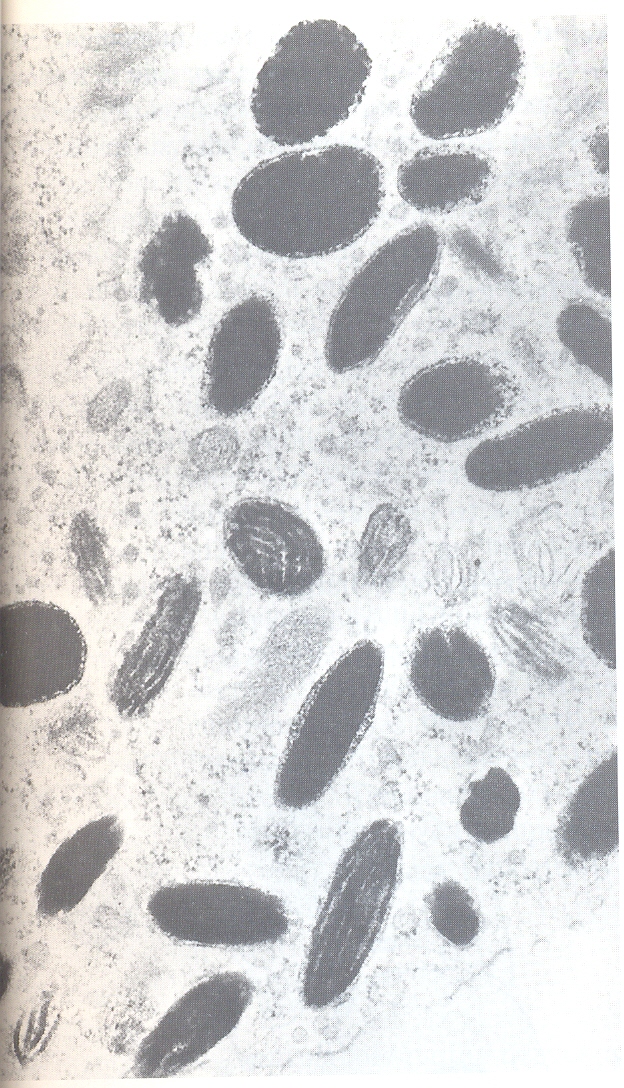 Melanosomes
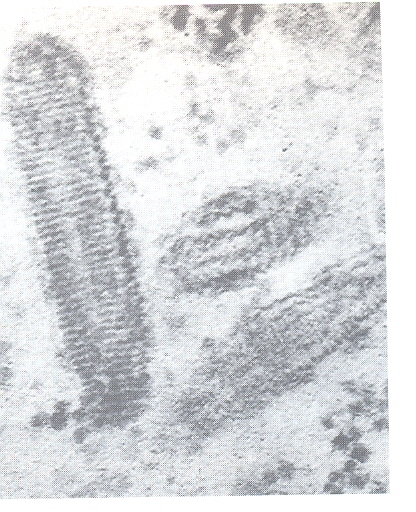 [Speaker Notes: Their cytoplasm contains discretes organelles – the melanosomes containing varying  amount of the pigment melanin. This is injected in to surrounding keratinocytes  to provide them with pigmentation to help protect skin against damaging ultraviolet  radiation.]
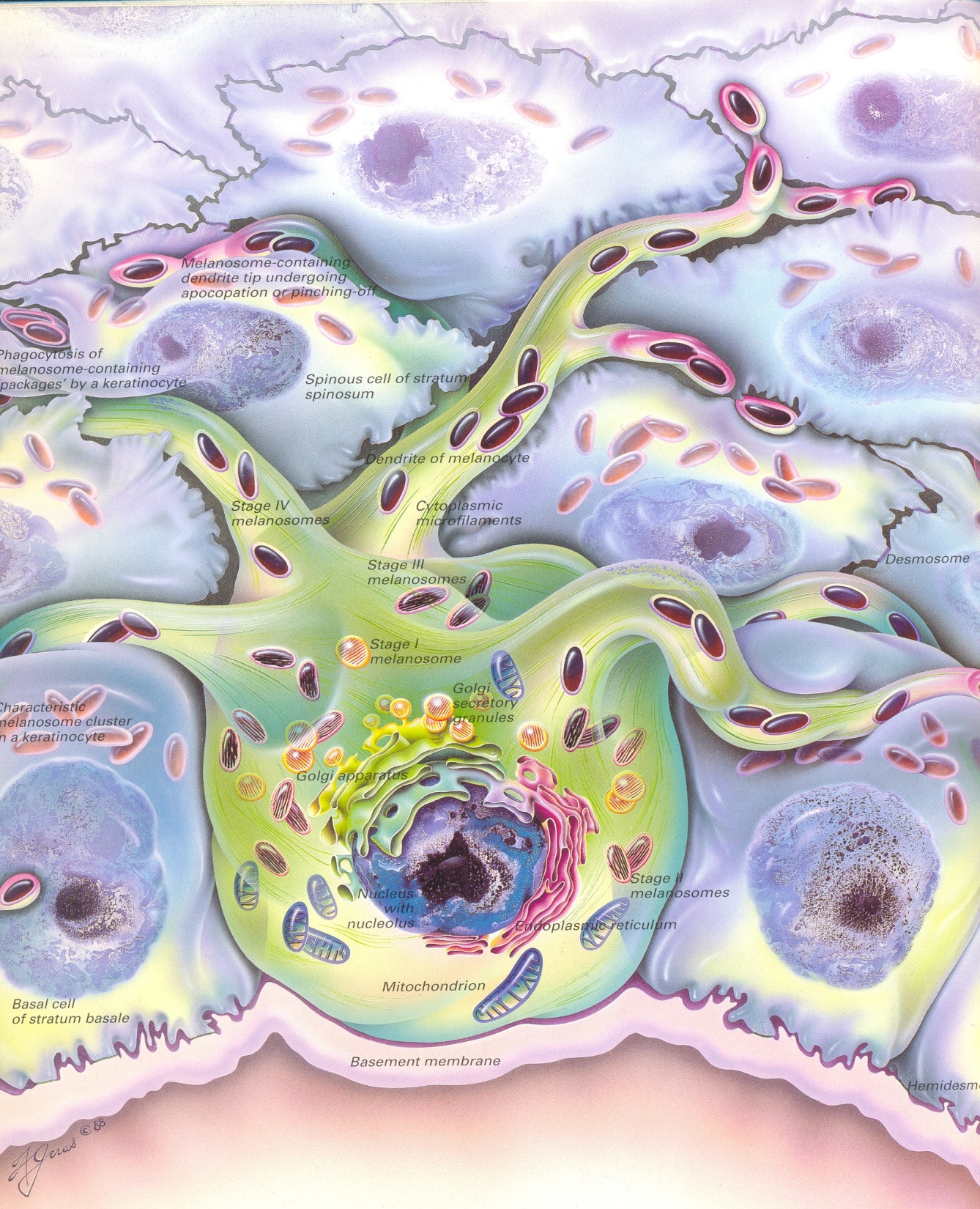 epidermal-melanin unit

face   1/5  keratinocytes
trunk 1/36 keratinocytes
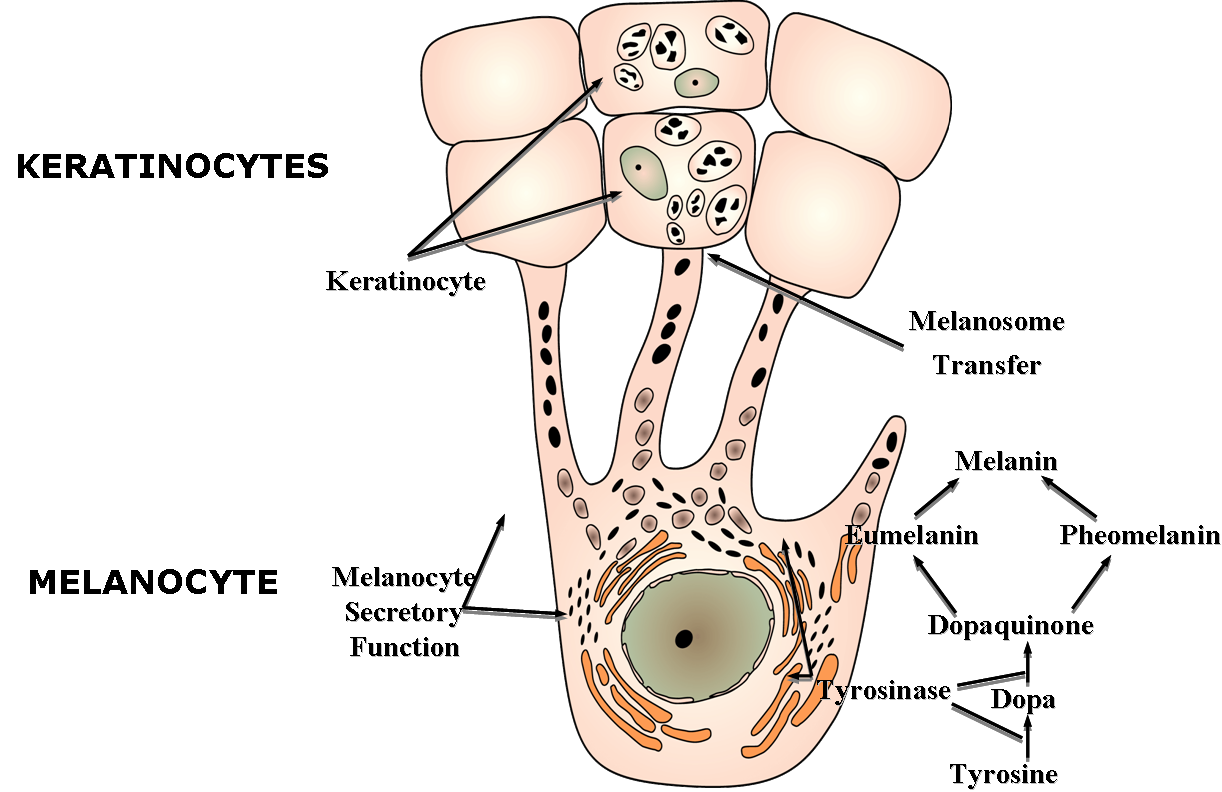 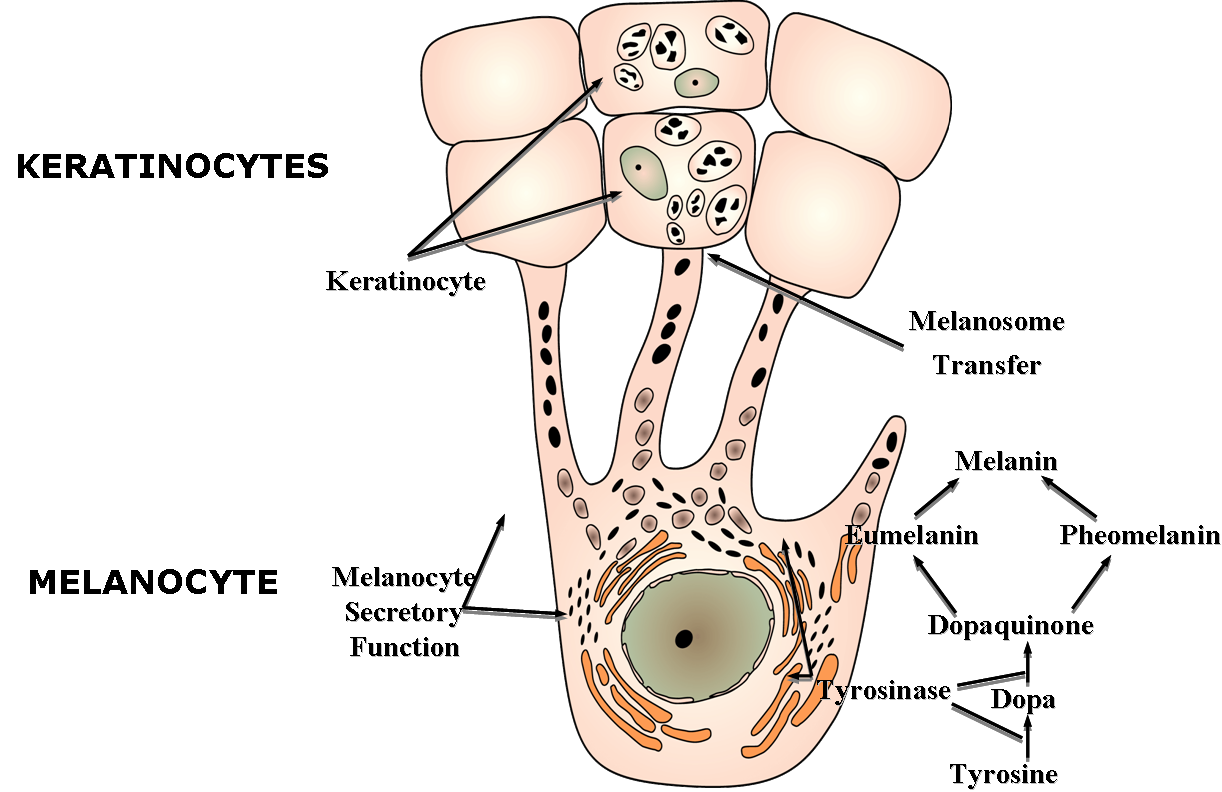 Epidermal simbionts
Melanocytes

Langerhans cells

Merkel cell
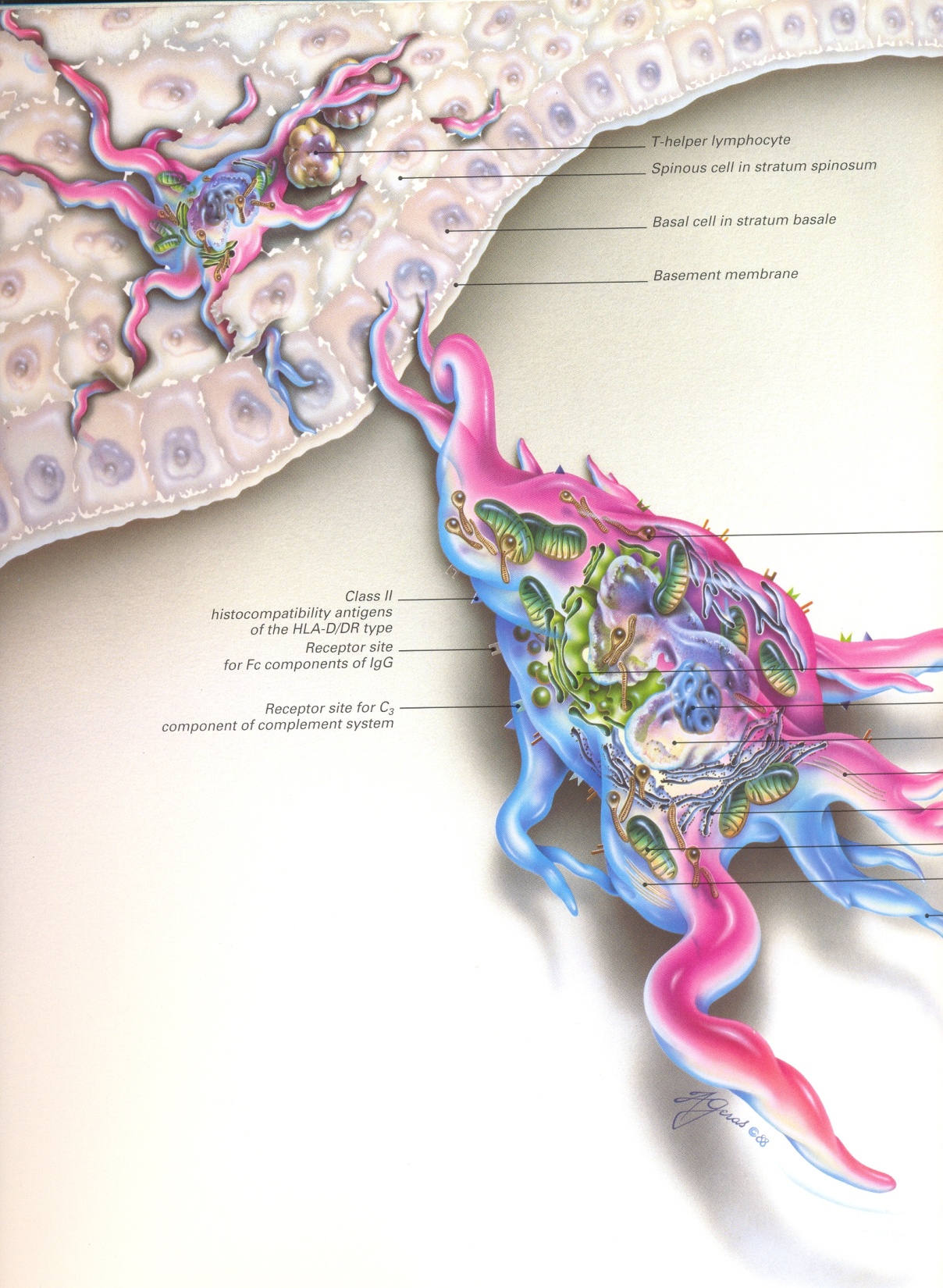 800 LCs/mm2
in spinous layer

no desmosomes


4% of epidermal cells
MHC class  II
HLA-D/DR type
receptor for Fc segment IgG and IgE
receptor for C3b
Langerhans cell
(1860.)
[Speaker Notes: LC is dendritic cell like melanocytes.  It also lack desmosomes. LCs are alone among epidermal cells in possesing surface receptors for C3b and Fc portion og IgG immunoglobulin and IgE, and bearing major histocompatibility complex class II antigens]
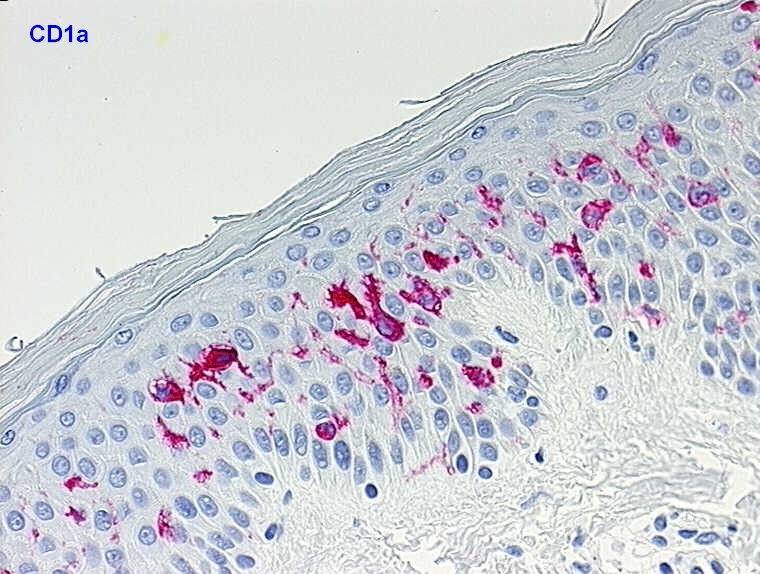 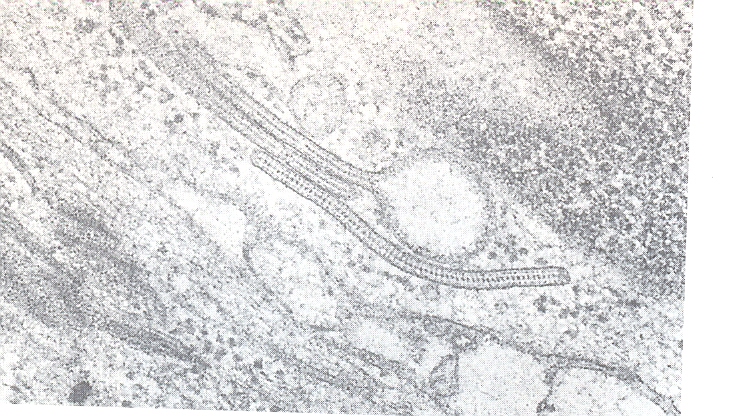 Birbeck granules
[Speaker Notes: Spcific granules within the cell looks like tennis racket when seen in electron microscopy. They are plate-like, with round bleb protruding from the surface. LCs come from a mobile pool of precursor originating in the bone marrow.]
Langerhans cell


 key role in immune rections
  (IV type)

 presentaion of antigens to T lymphocytes

 immunosurveillance for viral and tumour antigens

 after UV exposure decreases number 
   (damaged cells are not recognized by immune system)
[Speaker Notes: Topical or systemic corticosteroids also reduce the density of epidermal LCs.]
Epidermal simbionts
Melanocytes

Langerhans cells

Merkel cell
Merkel cell
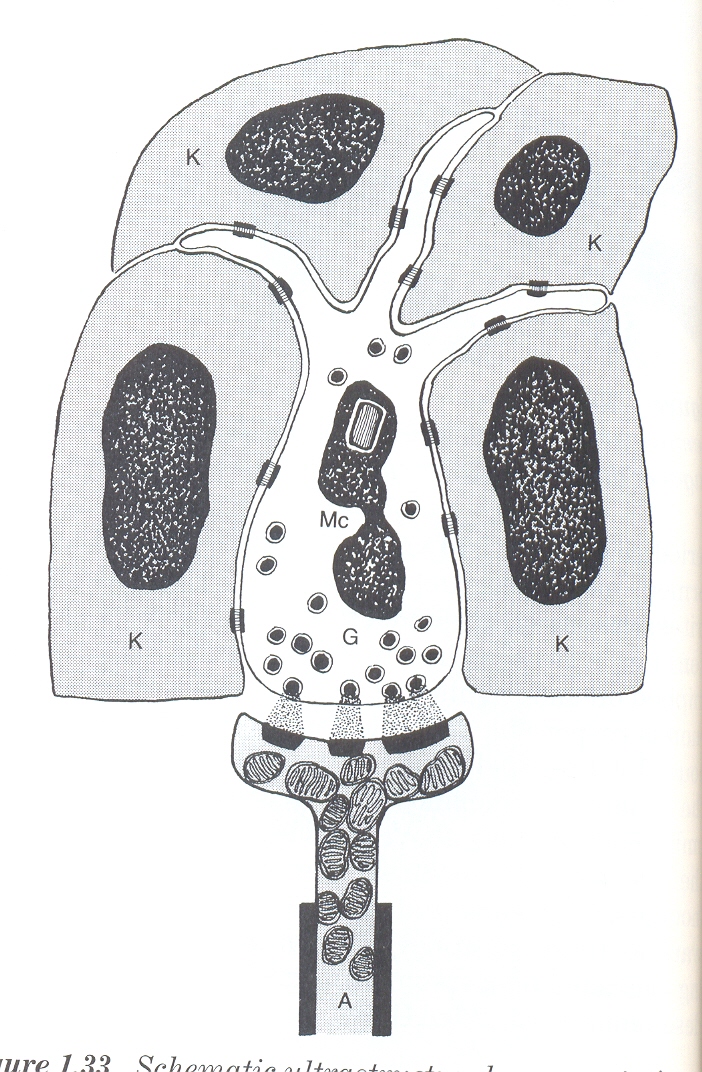 lying in or near basal layer

act as transducer for fine touch
only in particular regions

-near follicles
-usna šupljina
-okolina dlake
[Speaker Notes: They are concentrated in localized thickenings of the epidermis near hair follicles]
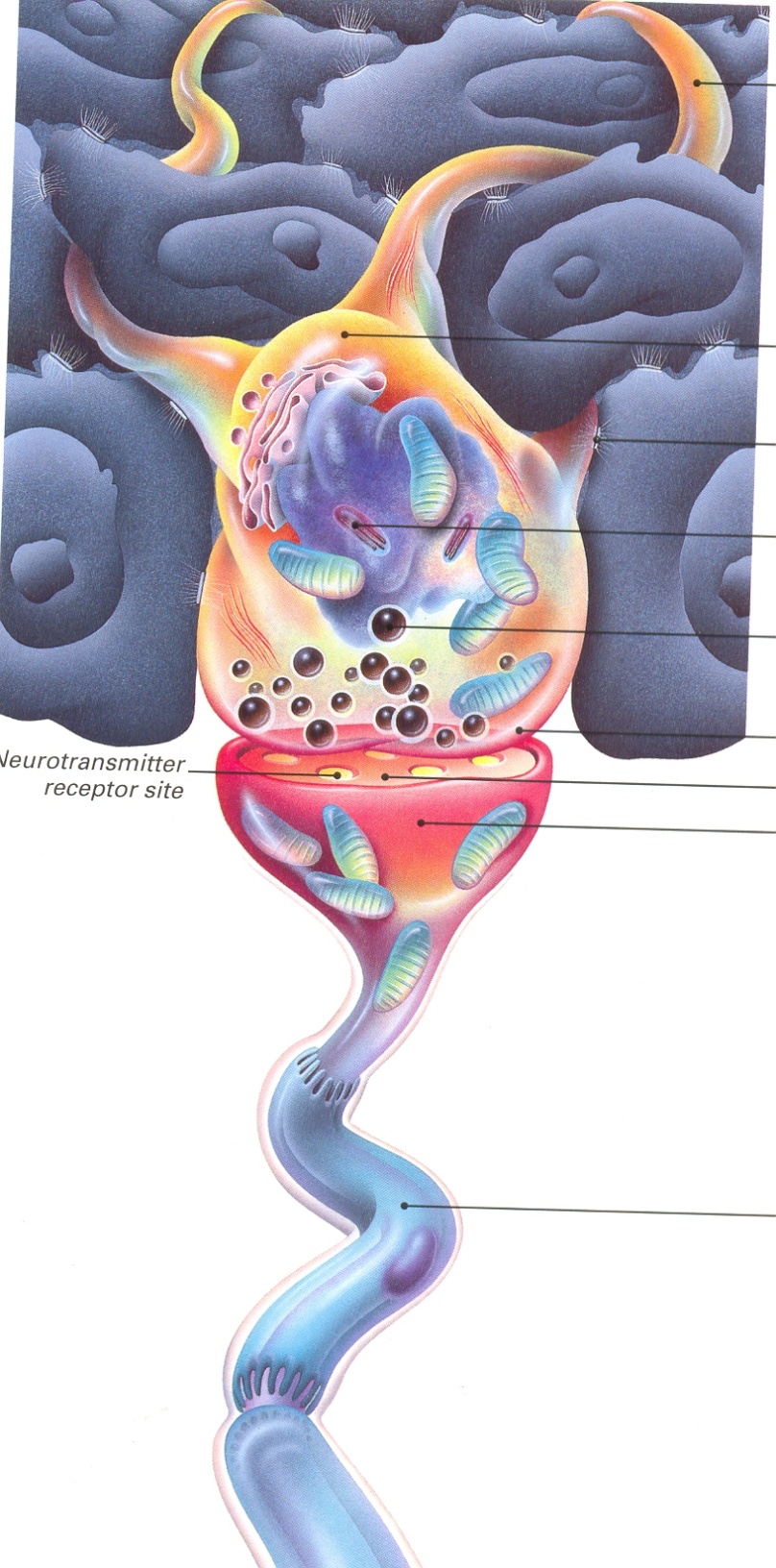 serves as mechanoreceptors
sparse desmosomes
contain membrane bound 
     spherical granules
fine unmyelinated nerve endings
[Speaker Notes: Sparse desmosomes connect these cells to neighbouring keratinocytes. Fine unmyelinated nerve endings are often associated with Merkel cells which express immunoreactivity for various neuropetides.]
Dermo-epidermal
junction
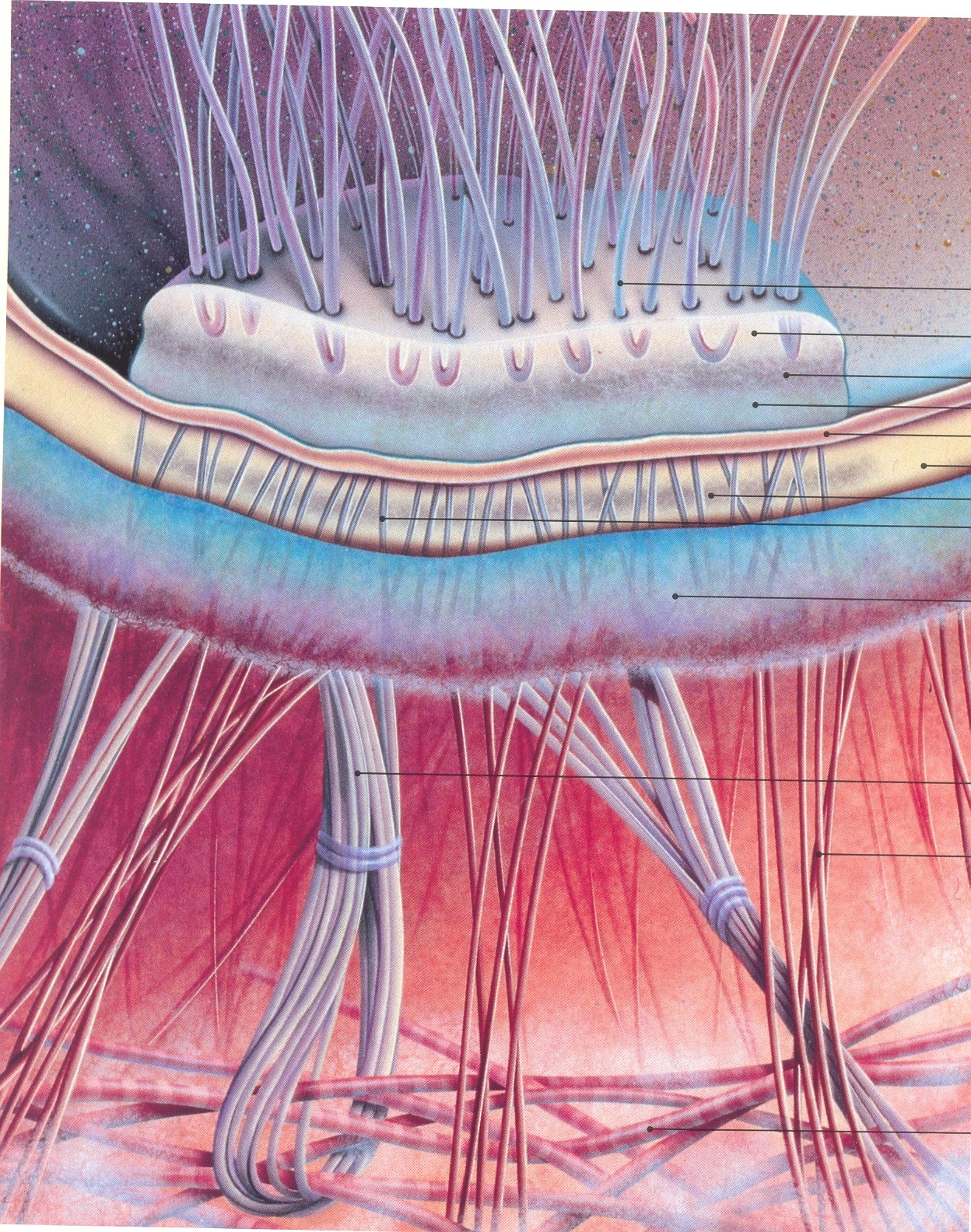 Dermo-
epidermal
junction
collagen IV and VII
elastic filaments
anchoring filaments
cross lamina lucida and connect 
lamina densa to the basal cell
elastic fibrils
[Speaker Notes: The basement membrane lies at the interface between epidermis and dermis.With light microscope it can be highlited using periodic  acid – Schiff (PAS) stain, because of  its abundance of neutral  mucopolysaccharides.  Electron microscopy shows several zones: lamina densa rich in collagen type IV, and lamina lucida that separates from electron – lucent area – lamina lucida that contains antigen of bullous pemphigoid.  Lamina lucida contains adhesive molecules,  laminin-1, laminin-5 and entactin. BP antigens (230 i 180 kDa) are synthesized by basal cells and are found in close association  with hemidesmosomes and laminin. All these structures provide mechanical support, encouraging the adhesion, growth, differentiatiation as well as migration  of the overlying basal cells. It acts as semipermeable filter that regulates the transfer of nutrients and cells from dermis to epidermis.
The plasma membrane of the basal cells has hemidesmosomes.]
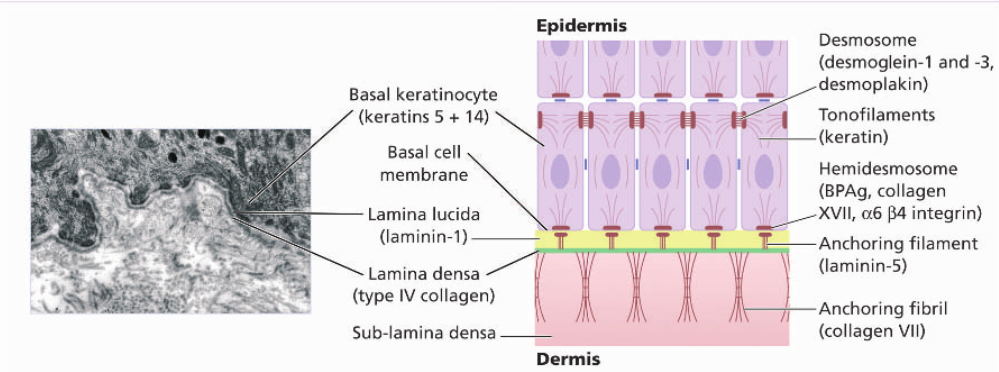 [Speaker Notes: The basement membrane lies at the interface between the epidermis and dermis.  With light microscope it can be highlited using periodic acid-Schiff (PAS ) stain, because of abundance of neutral mucopolysaccharides. Elecron microscopy shows that lamina densa (rich in collagen type IV) is separated  from basal cells by electron  - lucent area – lamina lucida. Fine anchoring filaments of laminin-5 cross the lamina lucida and connect the lamina densa to the plasma membrane of the basal cells.  Anchoring fibrils made of collagen type VII and small collagen fibers (type I and III) extend from the papillary dermis to the deep part of lamina densa.]
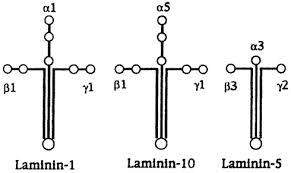 Laminis are large non-collagen glycoproteins produced by keratinocytes. They act as a glue – helping to hold the epidermis onto the dermis.
[Speaker Notes: Laminis are large non-collagen glycoproteins produced by keratinocytes aided by entactin promote adhesion between the basal cells above the lamina lucida and type IV  collagen the main constituent of the lamina  densa, below it. Entactin also known as nidogen-1 (NID-1) is a protein that in humans is encoded by the NID1 gene.[1][2] Entactin is a component of the basement membrane alongside other components such as collagen type IV, proteoglycans (heparan sulfate and glycosaminoglycans), laminin[3] and fibronectin.[4]]
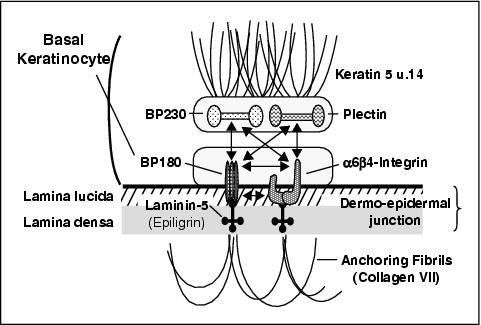 Bullous pemphigoid antigens
[Speaker Notes: BP antigens of molecular weights 230 and 180 kDa are synthetized by basal cells and are found in close association with the hemidesmosoms and laminins.  Their function is unknown, but antibodies to them are found in pemphigoid.]
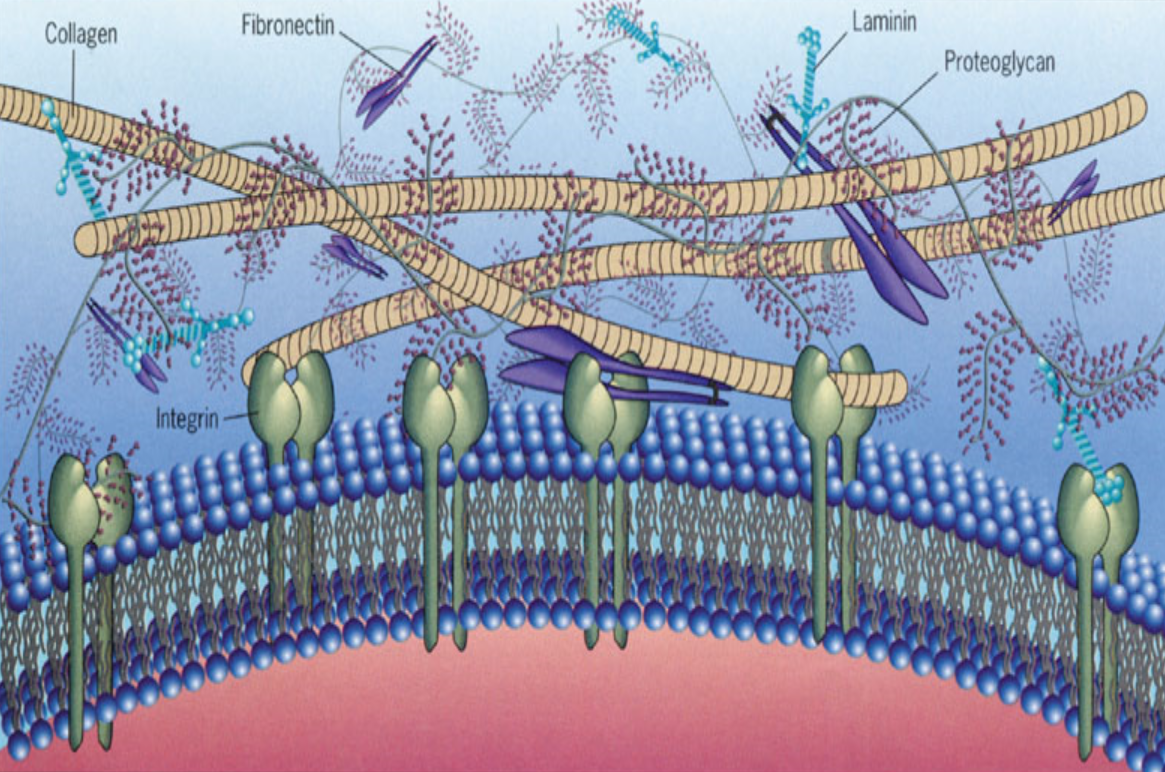 An overview of the macromolecular  organization 
of extracellular matrix
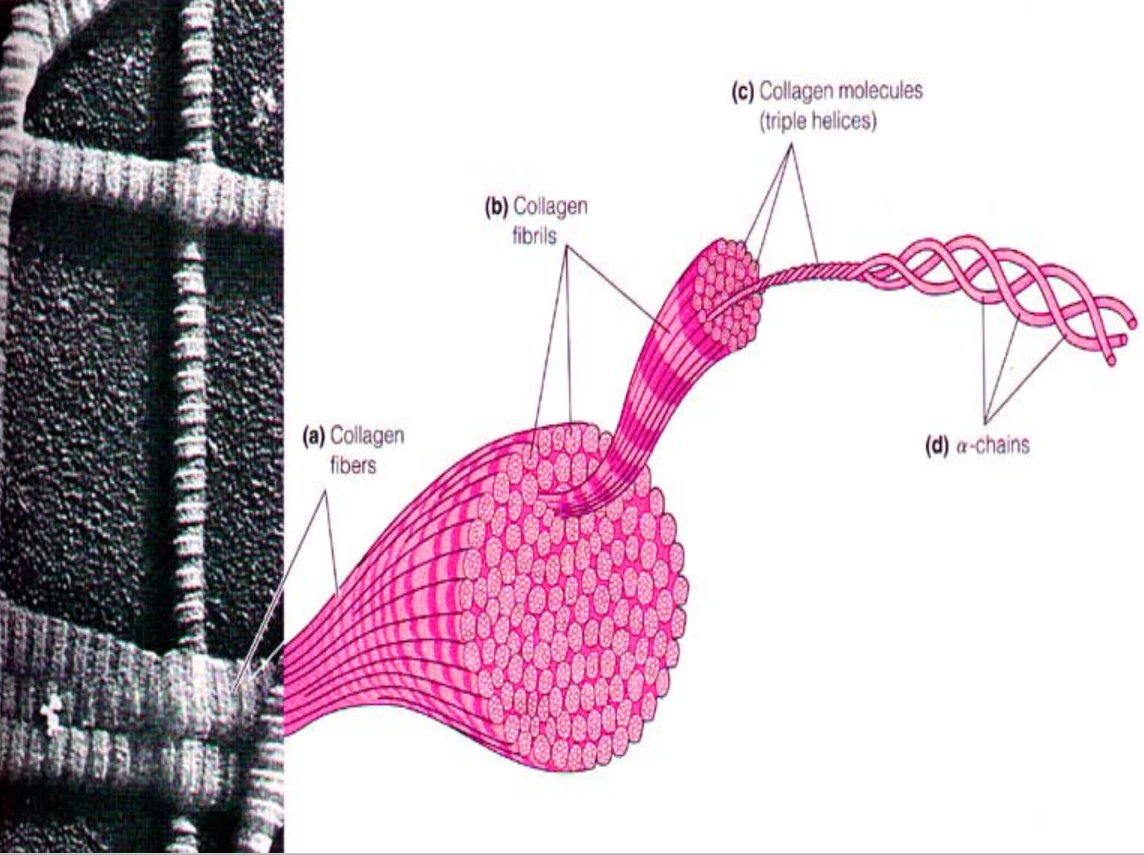 The structure of collagen
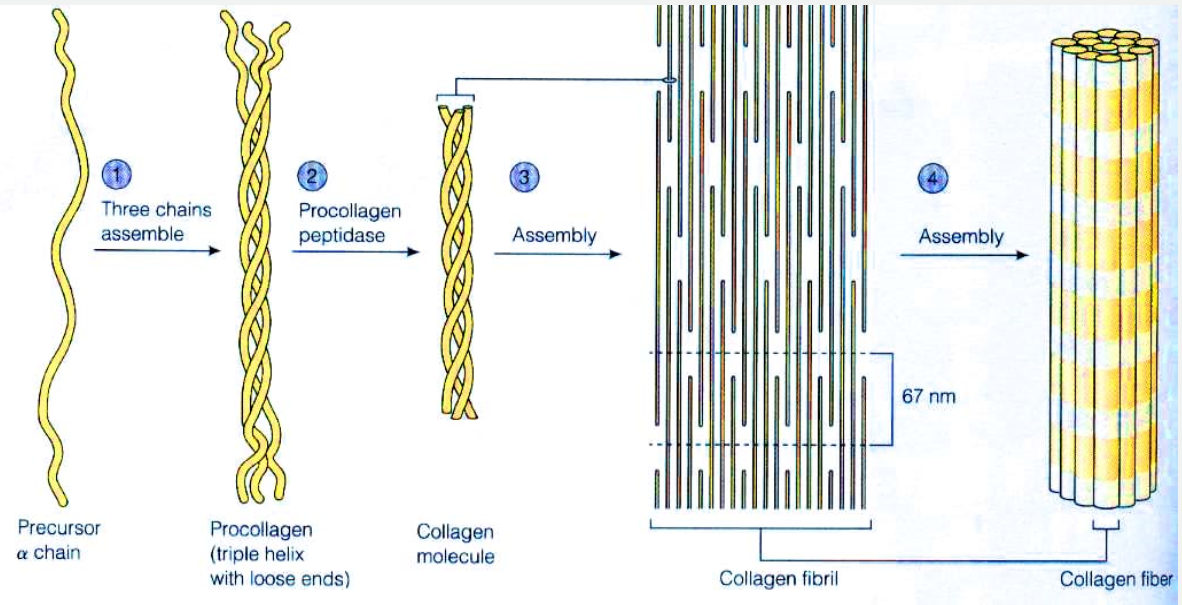 Assembly of collagen fibers begins in the endoplasmatic reticulum 
and is completed outside the cell
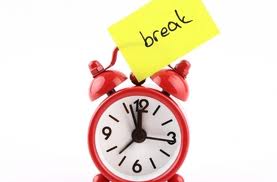 Dermis
Skin has three layers:
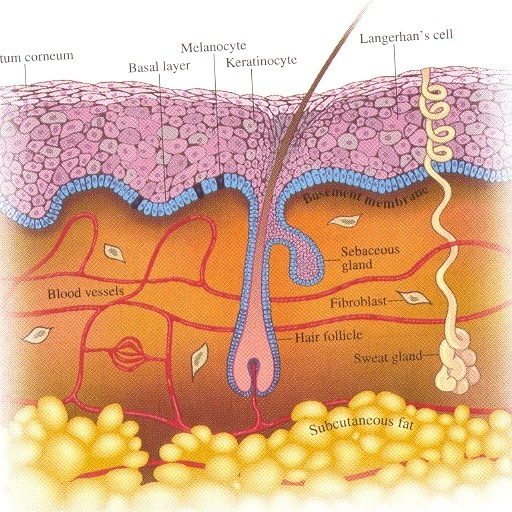 1. Epidermis
2. Dermis
3. Subcutaneous tissue
[Speaker Notes: Dermis lies  between epidermis and the subcutaneous fat.  It supports epidermis nutritionally and structurally.  Its thickness varies, being greatest in the palms and soles, and least in the eyelids. In old age the dermis thins and loses elasticity.]
rete pegs/epidermal ridges
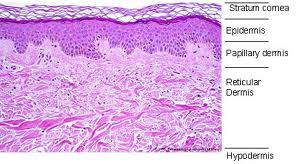 dermal papillae
[Speaker Notes: The dermis interdigitates with epidermis, so upward projections of the dermis – dermal papillae interlock with with down ridges of the  epidermis – the rete pegs. This interdigitation is responsible for ridges seen most readly on the fingertps as fingerprints. It is important in the adhesion between epidermis and dermis as it incerases the area of contact between them.]
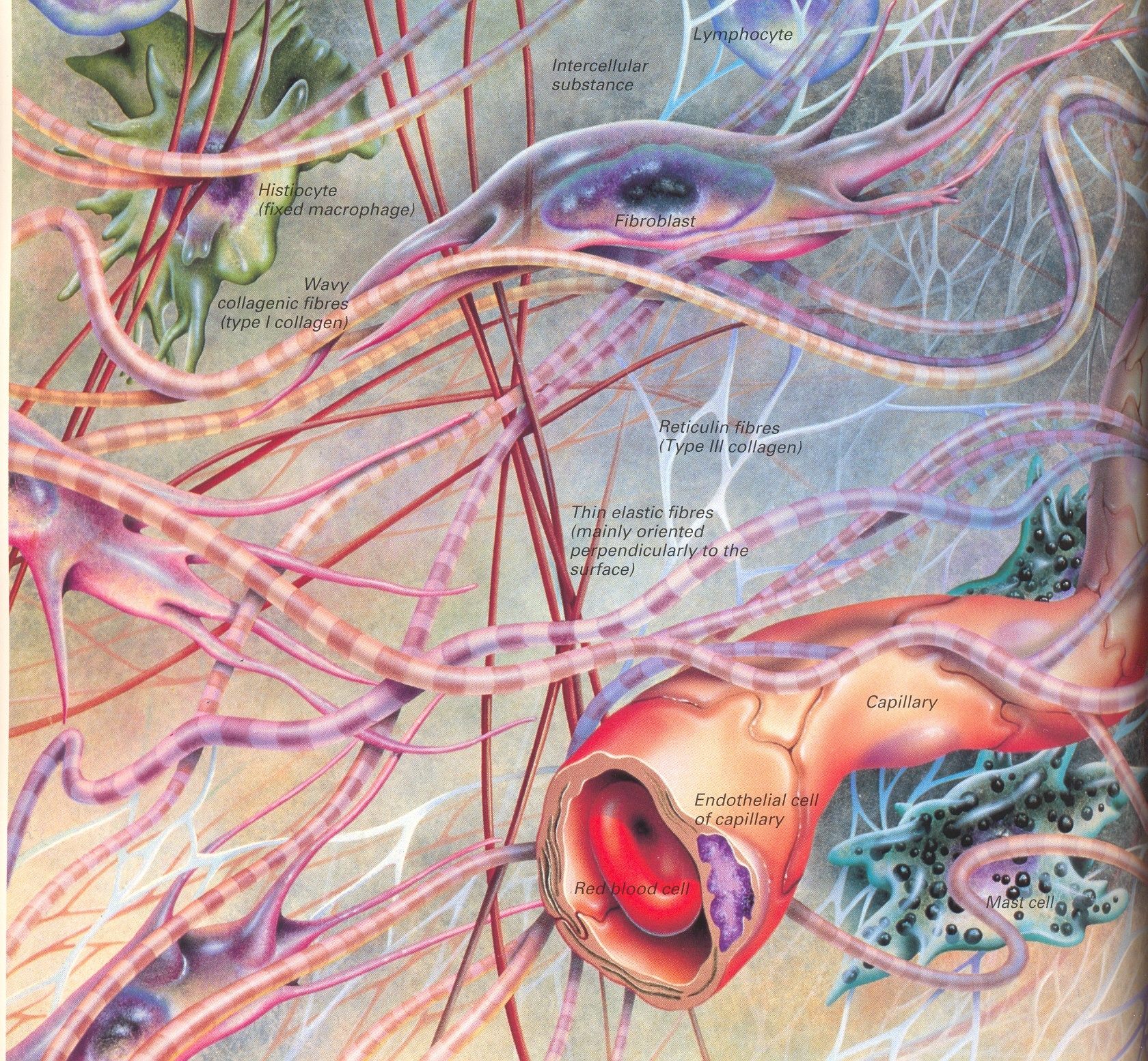 papillary
dermis
collagen  fibers
elastic fibers
ground substance
inflammatory cells
fibroblasts
mast cells
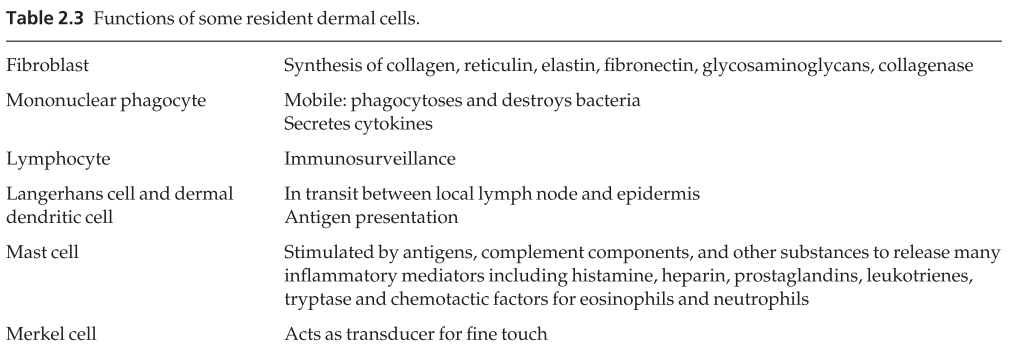 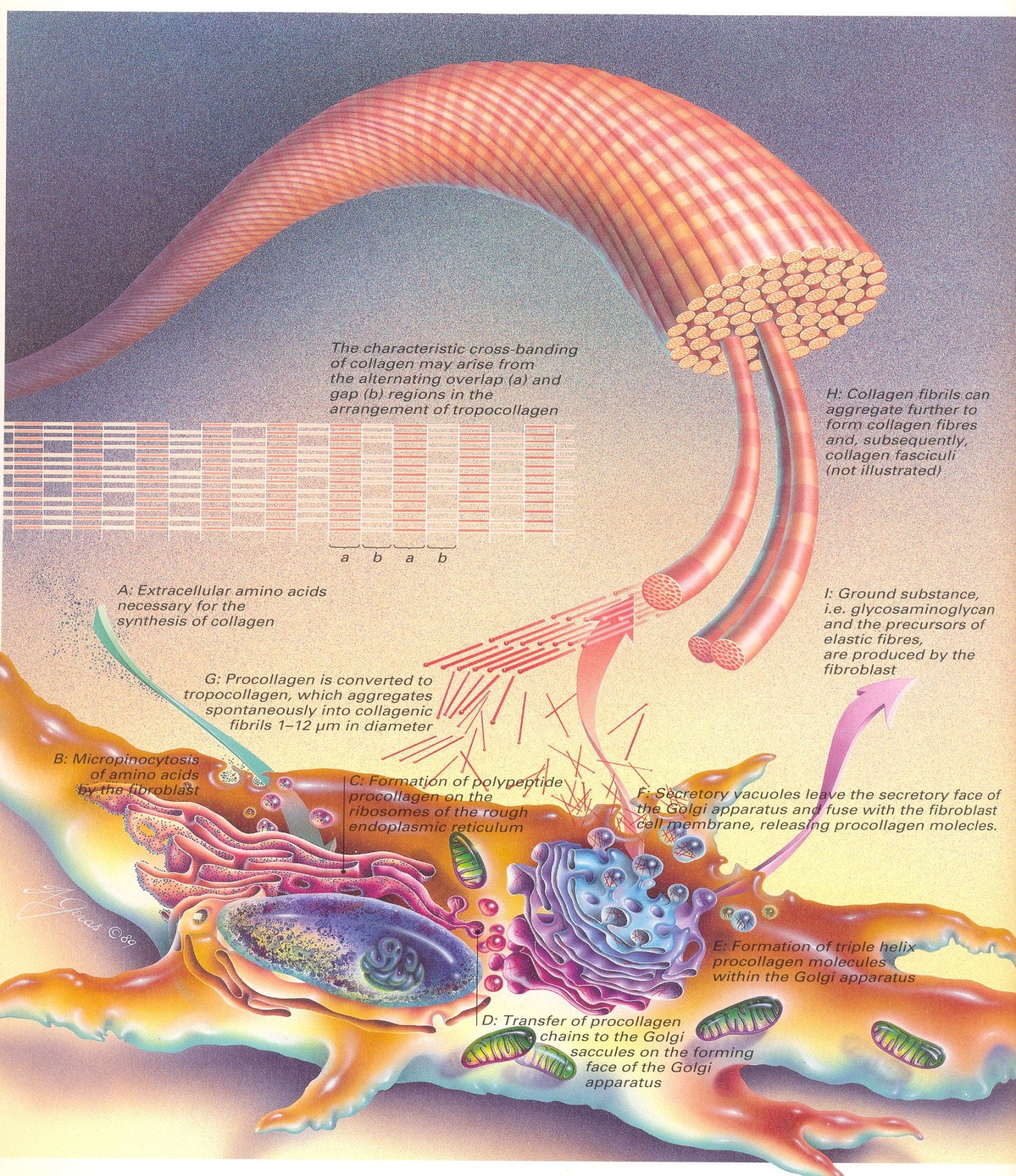 UV
collagen synthesis
matrix metalloproteinases
 destroy collagen fibers
fibroblast
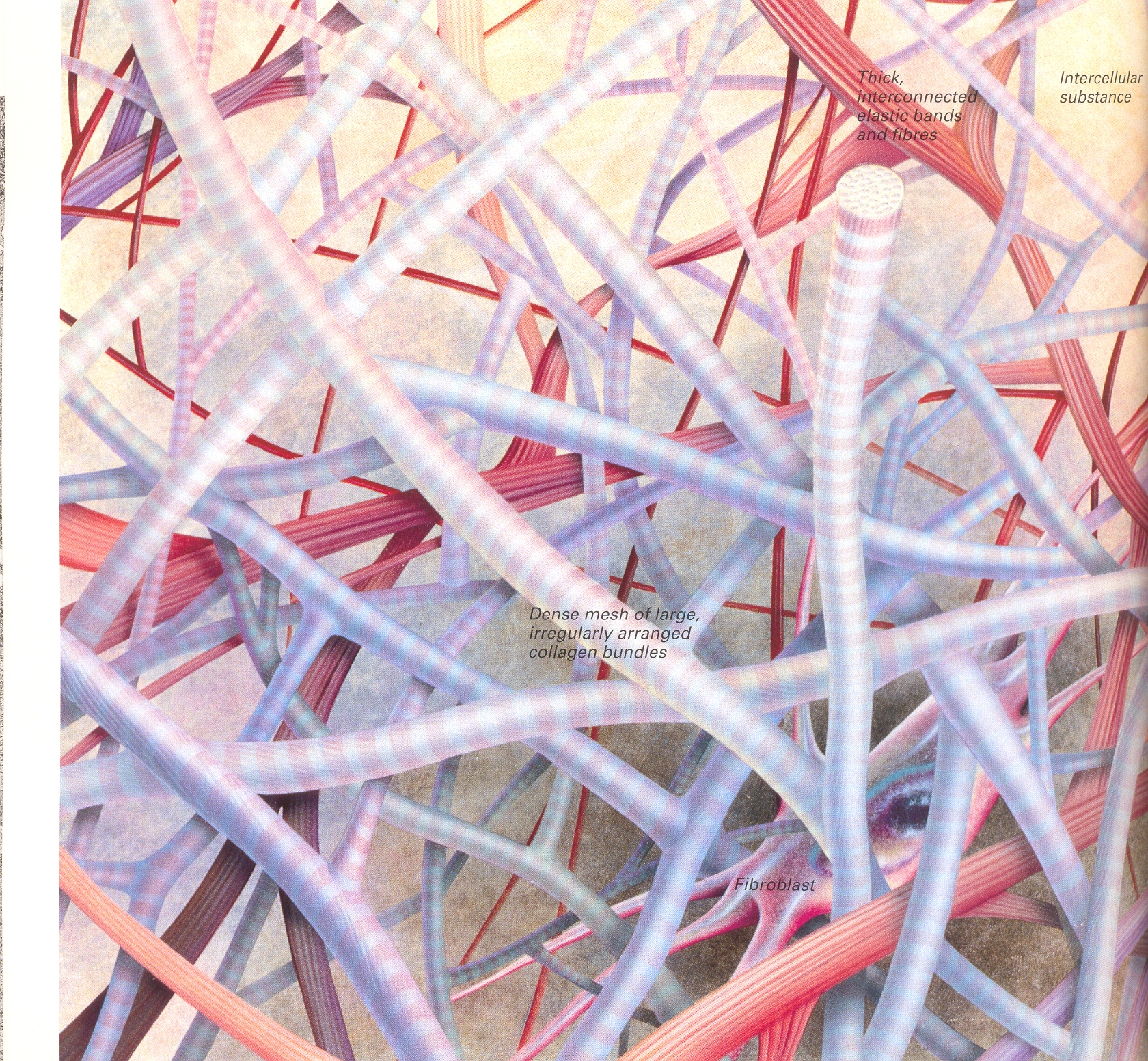 reticular
dermis
collagen and
elastic fibrs
Fibers of the dermis
collagen fibers 70-80% dry weight
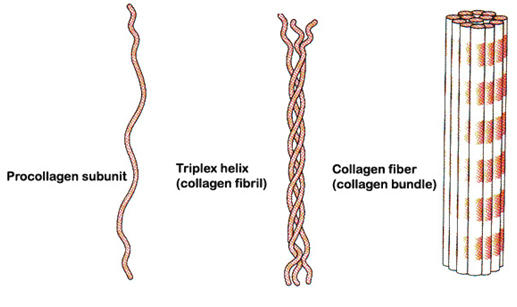 stabilized by
covalent cross 
links involving
lysine and
hydroxilysine
proline
hydroxyproline
glycine as every third aminoacids
[Speaker Notes: The dermis is largely made of interwoven fibers principally collagen paked in the bundles. Those in papillary dermis are finer than those in the deeper reticular dermis. Collagen makes up 70-80% of the dry weight of the dermis. These molecules consist of three polypetide chains forming a triple helix with non helicaly segments on the both ends.  Collagen is unusual protein as it contains a high proprtion of proline and hydroxyproline and many glycine residues. The spacing of glycine as every third amino acid is prerequisite for the formation of a triple helix.  Defects in the enzymes needed for collagen synthesis are responsible for some skin disorders  including the Ehlers-Danlos syndrome, lastyrism (fragility of skin and other connective tissues) and osteogenesis imperfecta.]
Distribution of some types of collagen
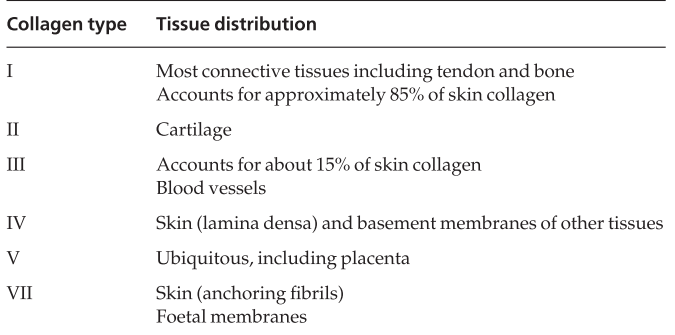 [Speaker Notes: There are many genetically distinct collagen proteins all with triple helical molecules, and all rich in hydroxyprolinen and hydroxylisine]
Abnormalities in  the collagen  tissue
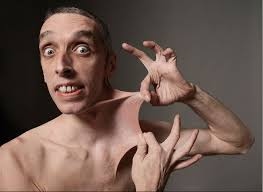 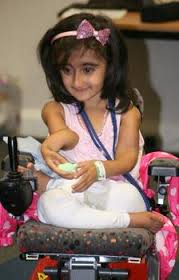 Ehlers-Danlos syndrome
osteogenesis 
imperfectas
Fibers of the dermis
elastic fibers about 2% of the dry weight
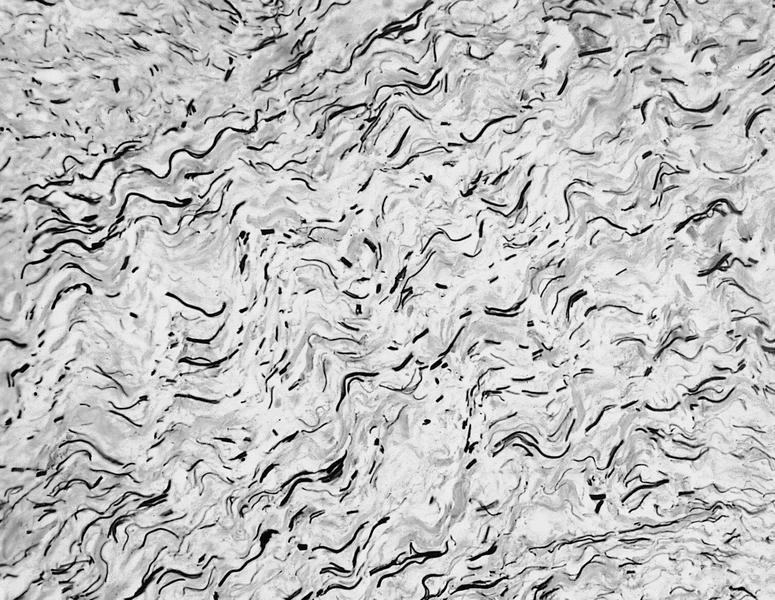 von Gieson elastin stain
shows elastic fibers
[Speaker Notes: Elastic fibers intermingled with the collagen return skin in to unstreched state.  They account for about 2% of dry weight.]
Abnormalities in  the elastic  tissue
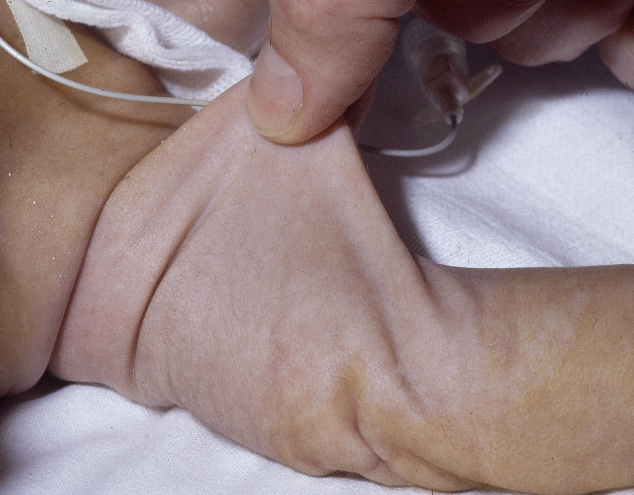 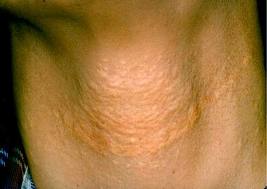 pseudoxanthoma 
elasticum
cutis laxa
Ground substance of the dermis
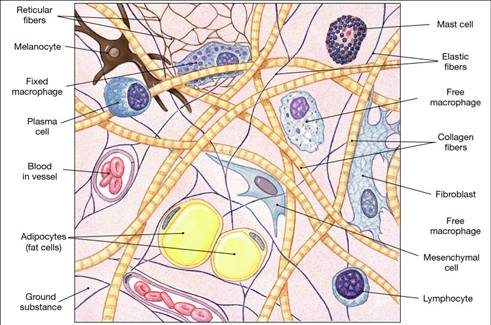 [Speaker Notes: The amorphous ground substance of the dermis consists of of two glycosaminogycans (hyaluronic acid and dermatan sulphate) with smaller amounts of heparan sulphate and chondroitine sulphate. The ground substance  has several important functions; 1. it binds water, allowing nutrients, hormones and waste products to pass through the dermis; 2. it acts as lubricant between collagen and elasric fibre network; 3. it provides bulk, allowing the dermis to act as a shock absorber.]
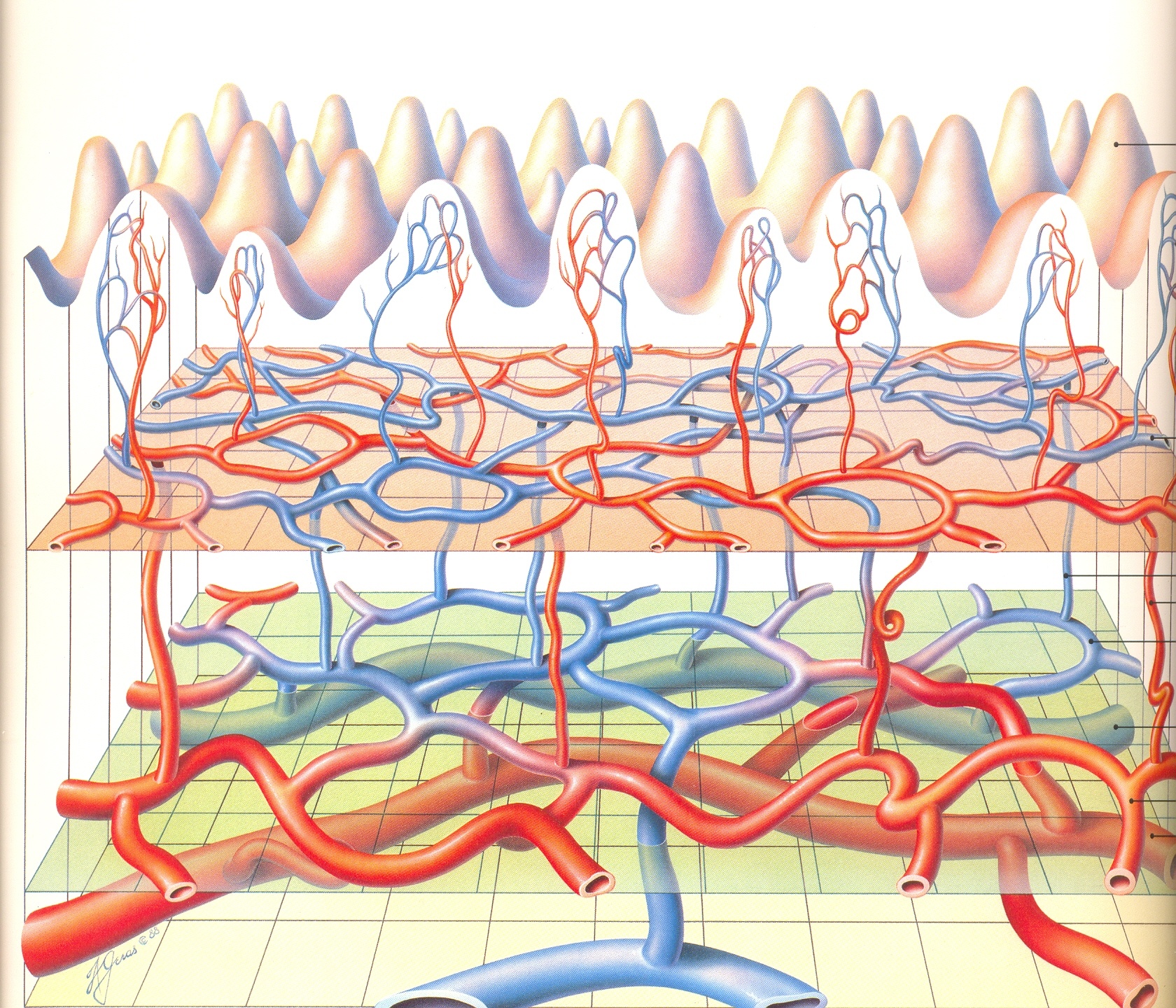 Blood
vessels
capillary 
loops
superficial  plexus
deep plexus
(just above subcutaneous fat)
[Speaker Notes: Deep plexus lies just above  subcutaneous fat, and its arterioles supply the sweat glands and hair papillae.
The supeficial plexus is in the papilary dermis and arterioles from it become capillary loops in the dermal papillae. An arteriole arising in the deep dermis supplies an inverted cone of tissue vith base at the epidermis.
The blood vessels in the skin are important in thermoregulation. Under sympathetic nervous control artheriovenous anastomoses at the level of the deep plexus can shunt blood to the venous plexus at the expense of the papillary loops, thereby reducing surface heat loss by convection.]
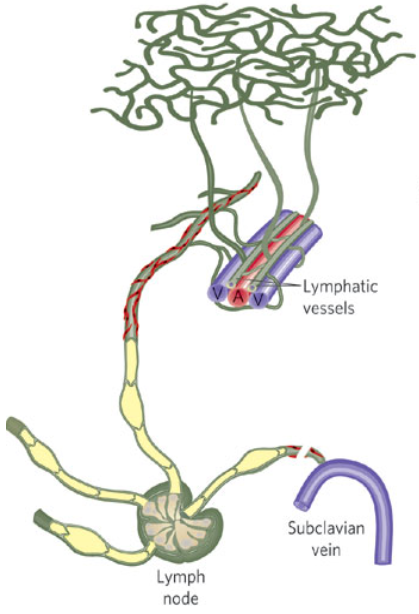 Cutaneous
lymphatics
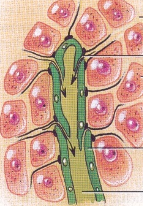 afferent lymphatics begin
as blind-ended capillaries
[Speaker Notes: Afferent lymphatics begin as blind-ended capillaries in the dermal papila and pass to a superficial lymphatics plexus in the papillary dermis. There are teo deeper horizontal plexuses, and collecting lymphatics from the deeper one run with the veins in the superficial fascia.]
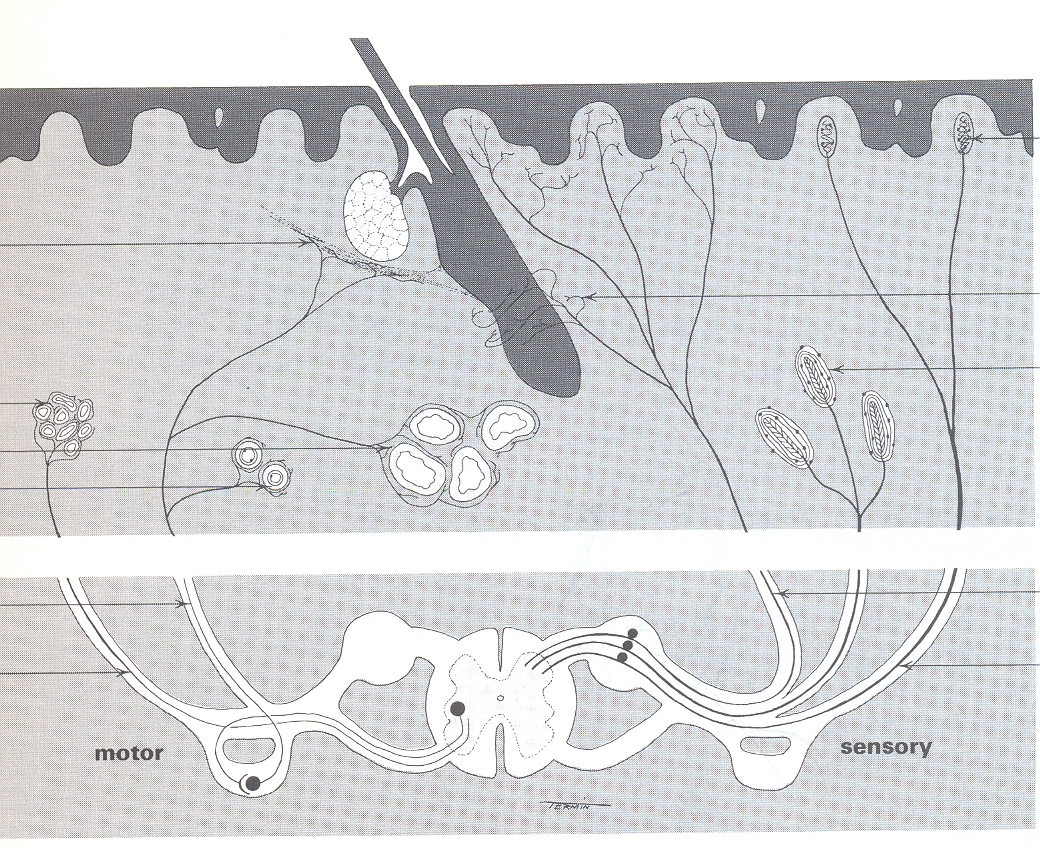 Nerves
autonomic
nerves
[Speaker Notes: The skin is liberally supplied with an estimated 1 000 000 nerve fibers. Most are found in the face and extremities. Their cell bodies lie in the dorsal root ganglia. Both myelinated and non-myelinated fibres exist. Non-myelinated are in increasing proportion  peripherally.]
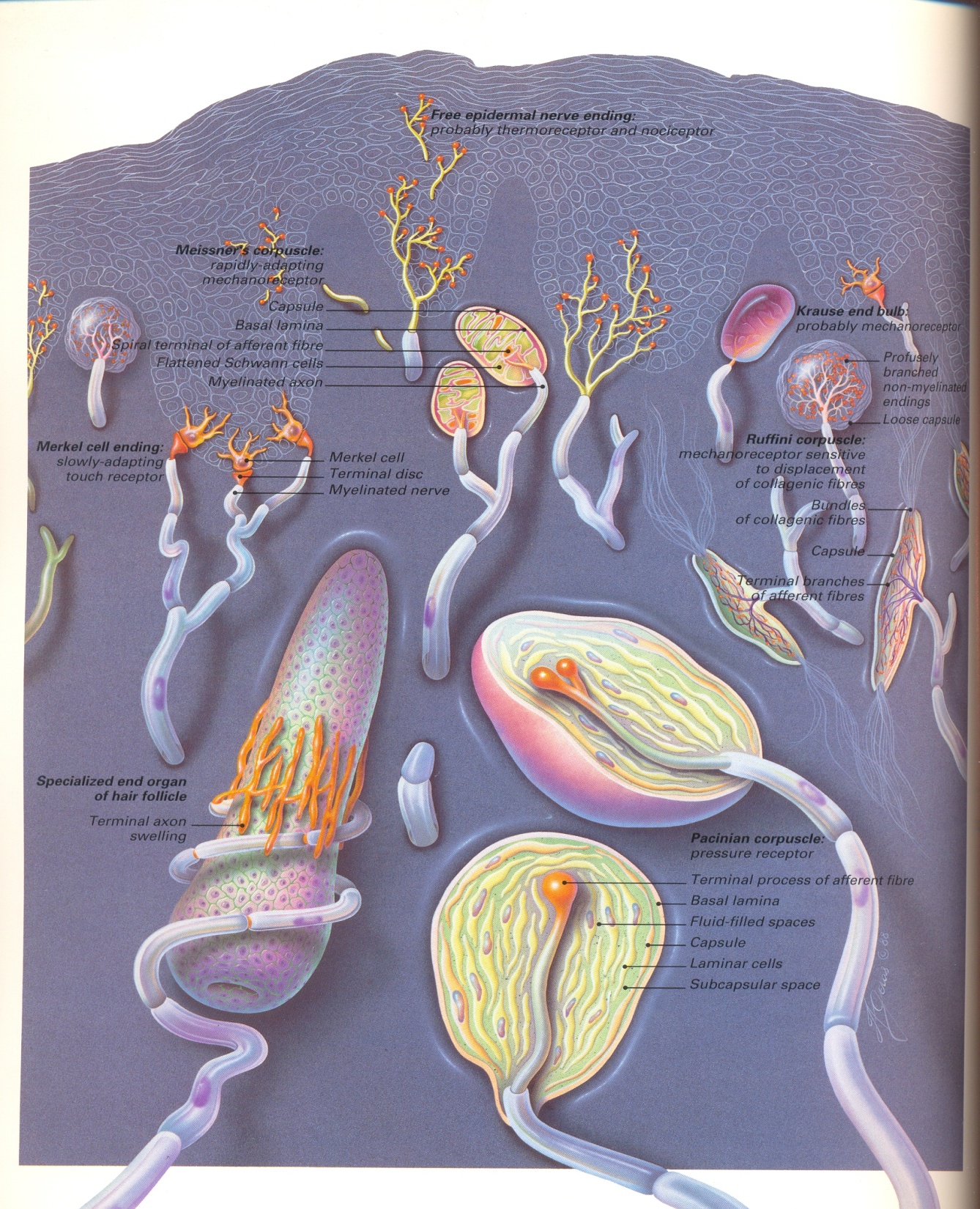 Sensory receptors:

touch
temperature
pain
itch
[Speaker Notes: Živci završavaju u koži u obliku tjelešaca koja imaju određenu funkciju, a  to su receptori za dodir, toplinu, bol i svrbež.]
Skin has three layers:
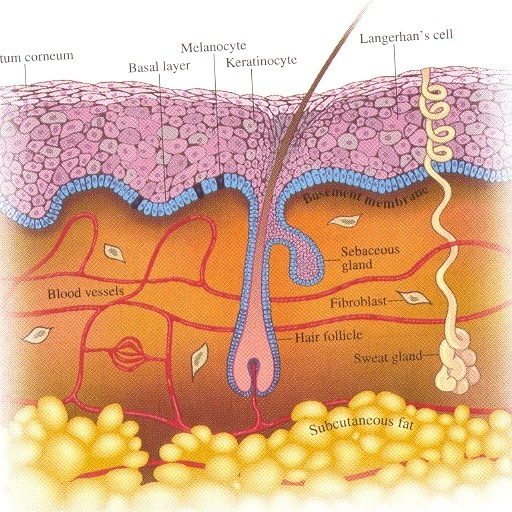 1. Epidermis
2. Dermis
3. Subcutaneous tissue
[Speaker Notes: Dermis lies  between epidermis and the subcutaneous fat.  It supports epidermis nutritionally and structurally.  Its thickness varies, being greatest in the palms and soles, and least in the eyelids. In old age the dermis thins and loses elasticity.]
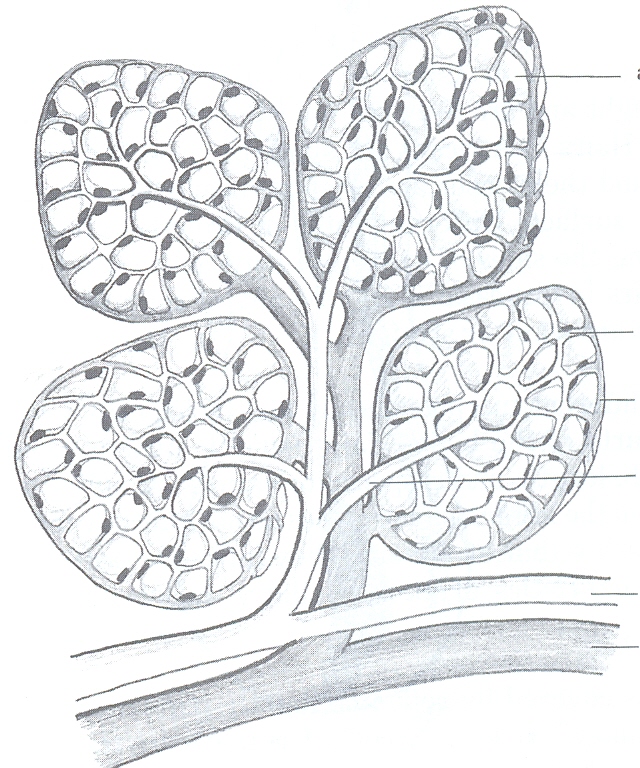 organisation of
subcutaneous tissue
septum
lobule
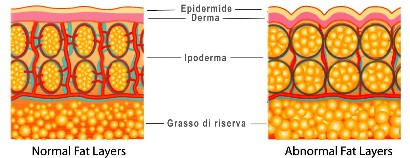 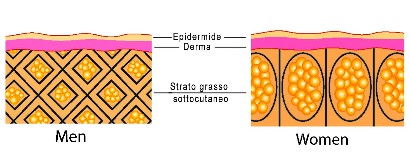 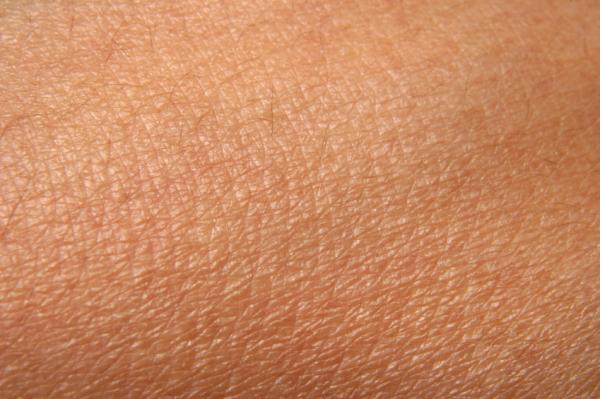 Skin is immunological 
battleground of body
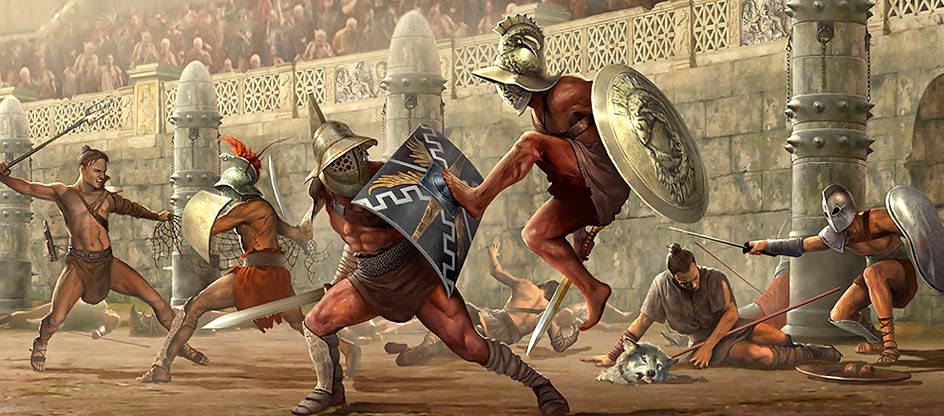 [Speaker Notes: The skin acts as barrier to prevent injury of underlying tissue and to prevent infections from entering the body. Simply it keeps the inside in and  the outside out]
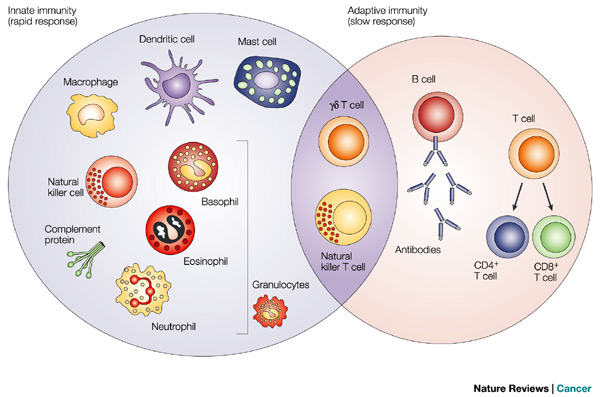 neither CD4
 nor CD8
helper
cytotoxic
can kill virally
infected cells or 
tumour cells 
(not previously sensitized 
with antibody)
without activation of
specific lymphocytes
[Speaker Notes: CD4 (induce immunologic response and inflammation) and CD8 (induce lyse of infected, grafted and cancerous cells.  Most inflammatory responses are polyclonal, while malignat is composed of unique clone. 
NK cells are neither CD4 nor CD8. They kill virally infected cells or tumour cells without previously sensitation. They develop in bone marrow.]
Immune system
Non specific immunity
/innate/
Specific immunity
/adaptive/
memory of previous contact
specific for antigene
long lasting
four main types of responses
without pevious contact
fast non-specific response
a.b
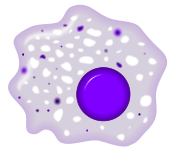 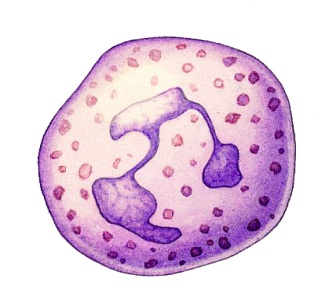 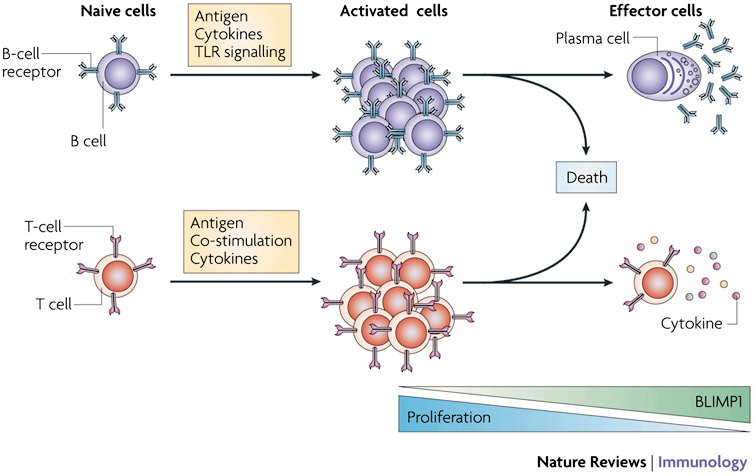 t1/2
2-3 days
10x> u ac. inflammation
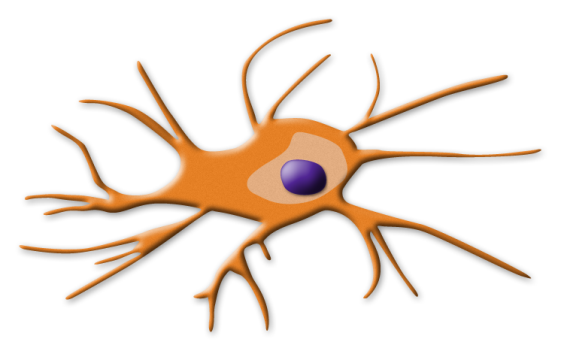 IL
[Speaker Notes: Prodoor kroz anatomsku barijeru može potaknuti dva tipa imunološkog odgovora i to prirođeni koji je nespecifićan i ne zahtijeva prethodni kontakt s alergenom, dakle ne  treba imunološko pamćenje. Komponente ovoga sustava su neutofili, makrofazi i dendritske stanice. One predočavaju dijelove fagocitiranih alergena i predočavaju ih T limfocitima koji čine dio specifične imunosti te se na taj način isprepliću ova dva imunološka odgovora. 
Stečeni ili prilagodbeni (adaptivni) pamti prethodno  izlaganje alergenu  i specifično je za alergen. Brojne molekularne komponente sudjeluju u obe vrste imuniteta pa se ispreprliću. Primjer je IgE p.t. koje može  vezivanjem za mastocite inducirati imunološki odgovor.
Uspješna imunološka obrana podrazumijeva aktivaciju, regulaciju i uspješnu rezoluciju (iščezavanje) imunološkog odgovora. 
Koštana srž proizvodi 100 milijardi PMN da dan, a 10x više u fazi akutne upale.
Svaki od ovih dvaju imunoloških odgovora ima staničnu i humoralnu komponentu. Obe su ove faze isprepletene i teško ih je odvojiti.]
Antibodies
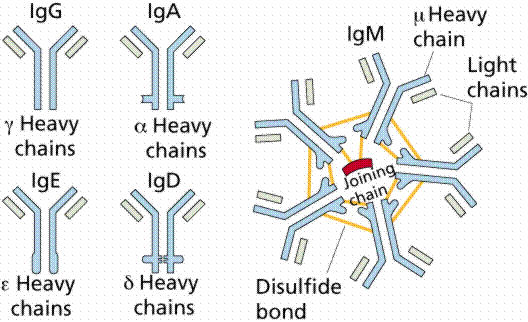 IgG is responisble for long lasting humoral immunity, cross the placenta, activates complemnet
IgM  is the largest, it is the first after immunisation, do not cross placenta
IgA acts as protective paint in g.i.t and respiratory tract
[Speaker Notes: IgG is responisble for long lasting humoral immunity.  It can cross the placenta and binds complement to activate the classic complement pathway. IgG can coat neutrophils and macrophages and act as an opsonin.]
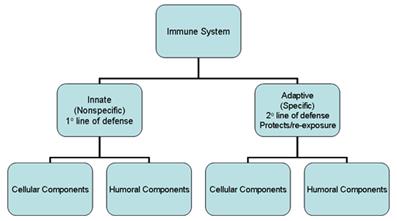 defensins
complement
TLRs (macrophages, Treg, LC)
APC
[Speaker Notes: Defensins in epidermis inhibit bacterial replication there. Complement can be activated by many infection agents, and TLRs react with various causative agents and different chemicals..]
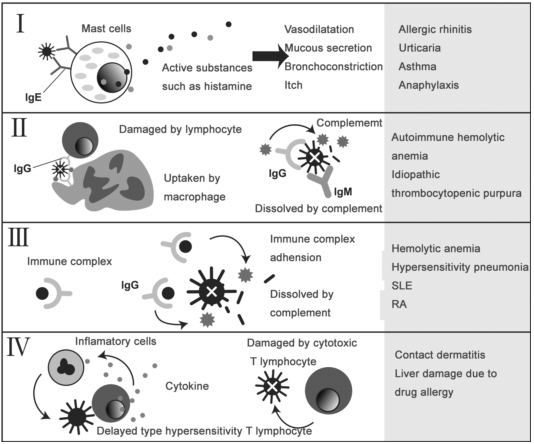 [Speaker Notes: U koži nalazimo sva 4 imunološka tipa rekacija po Coombsu.]
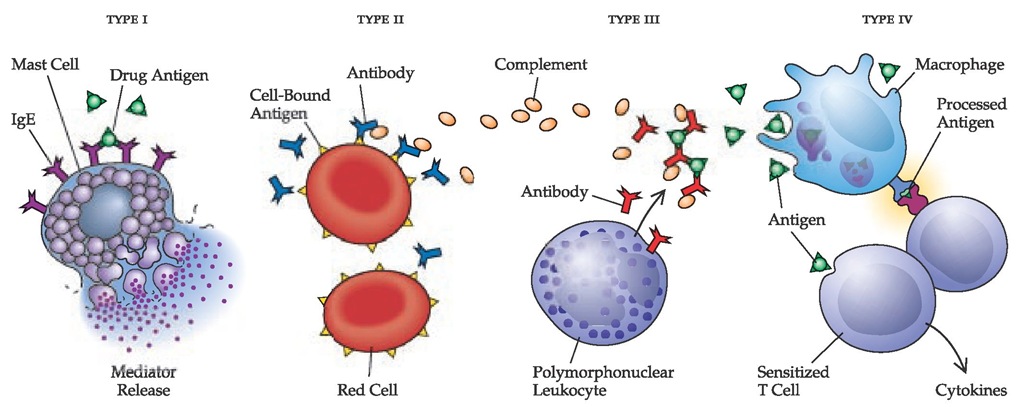 I type
(anaphylaxis)
II type
(cytotoxic)
III type
(immune complex)
IV type
(delayed 
hypersenitivity)
[Speaker Notes: The Gell and Coombs system defines four basic immunologic mechanisms for drug reactions.25 Type I reactions (anaphylaxis) result from IgE antibodies binding to drug antigen and cross-linkage of adjacent IgE molecules, leading to mediator release. Type II (cytotoxic) reactions occur when IgG or IgM antibodies recognize drug antigen associated with cell membranes, causing complement activation. Type III (immune complex) reactions involve the formation of antigen-antibody complexes. Type IV (delayed hypersensitivity) reactions are mediated by sensitized lymphocytes.]
crosslinking
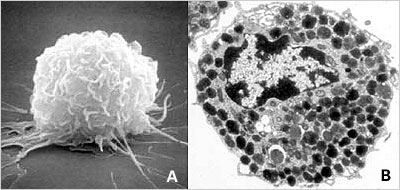 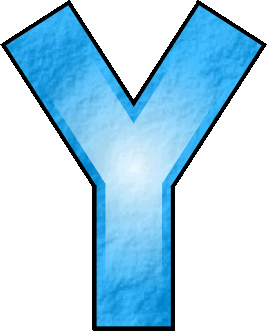 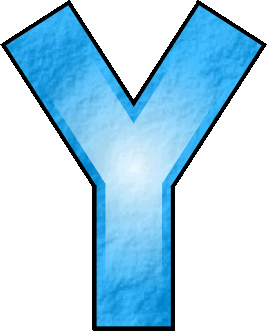 IgE
IgE
mast cell
[Speaker Notes: IgE binds to Fc receptors on mast cells and basophils, where it sensitizes them to release inflammatory mediators in type I immediate hypersensitivity reactions.]
Mast cells are important effector cells for anaphylaxis
IL-1, IL-2, 
IL-3, IL-4, 
IL-5, IL-6, 
IL-8, IL-10, 
IL-13, TNFa, 
MIPs, IFN-g, 
GM-CSF, 
TGF-b, bFGF, 
VPF/VEGF, 
PGD2, LTB4, 
LTC4, PAF, 
histamine, 
serotonine,
heparine,
chondroitin-
sulfate,
chymase, 
tryptase, 
carboxy-peptidase
aactivation
extravasation
MC
vasodilatation
cells
recruitment
Prof. M. Maurer
[Speaker Notes: There are two distinct  populations of mast cells; connective tissue and mucosal. They differ in their staining properties, content of inflammatory mediators and proteolytic enzymes. Skin mast cells play a central part in the pathogenesis of urticaria.]
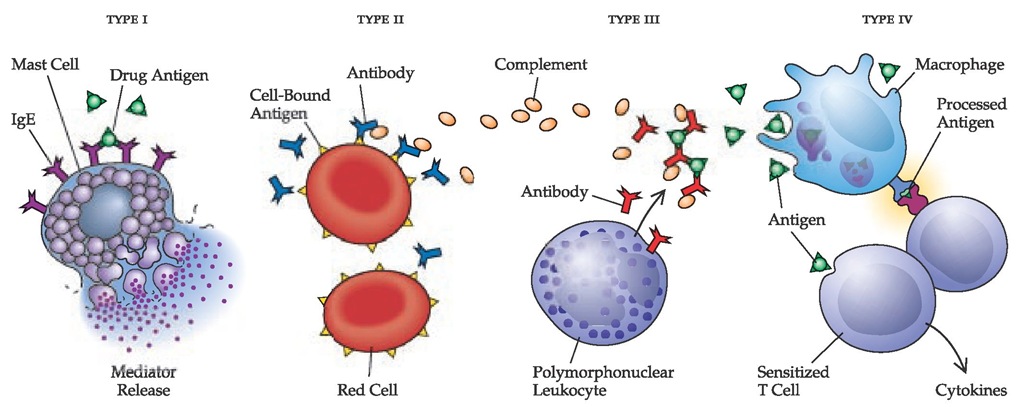 I type
(anaphylaxis)
II type
(cytotoxic)
III type
(immune complex)
IV type
(delayed 
hypersenitivity)
[Speaker Notes: The Gell and Coombs system defines four basic immunologic mechanisms for drug reactions.25 Type I reactions (anaphylaxis) result from IgE antibodies binding to drug antigen and cross-linkage of adjacent IgE molecules, leading to mediator release. Type II (cytotoxic) reactions occur when IgG or IgM antibodies recognize drug antigen associated with cell membranes, causing complement activation. Type III (immune complex) reactions involve the formation of antigen-antibody complexes. Type IV (delayed hypersensitivity) reactions are mediated by sensitized lymphocytes.]
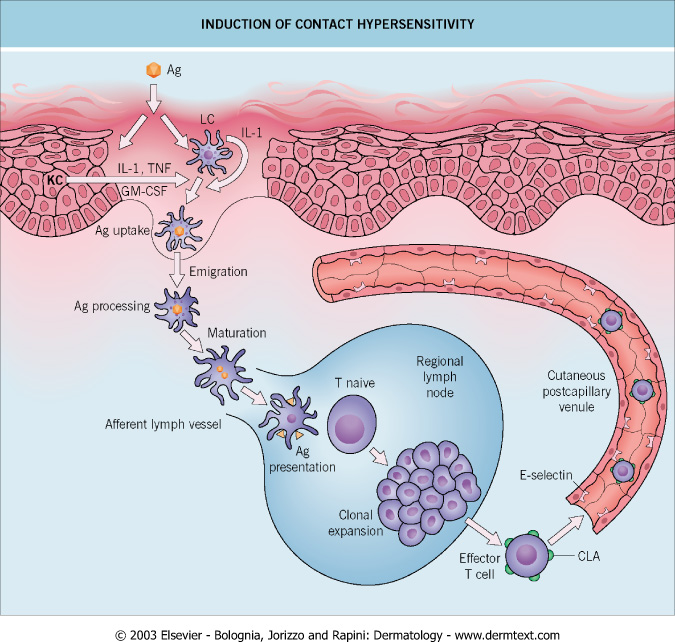 Ni, Co, Cr
fragrance, preservative,rubber,neomycin
24h
48h
[Speaker Notes: Dendritic cells come from the bone marrow and move into the epidermis where they remain. Their dendrites intercalate between keratinocytes]
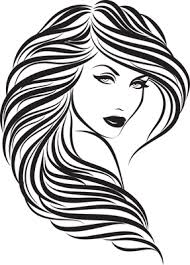 Hair
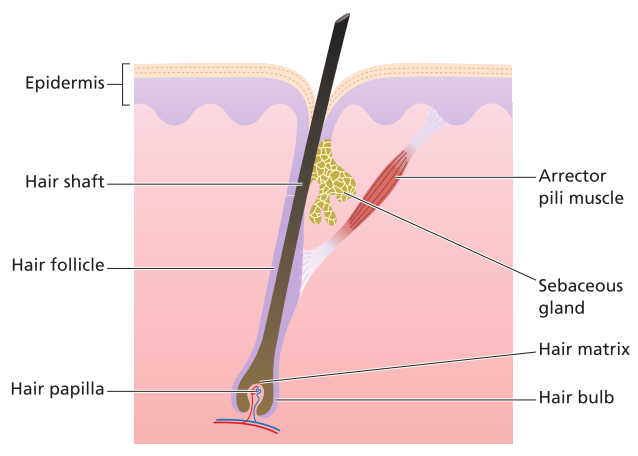 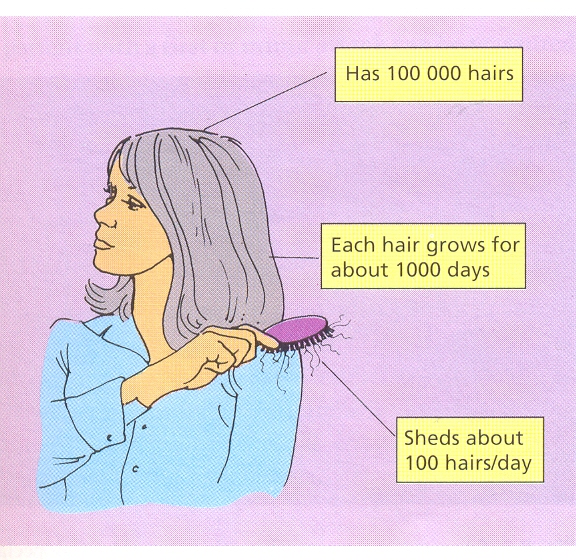 has 100 000 hairs
hair grows for about 1000 days
sheds about 
100 hairs/day
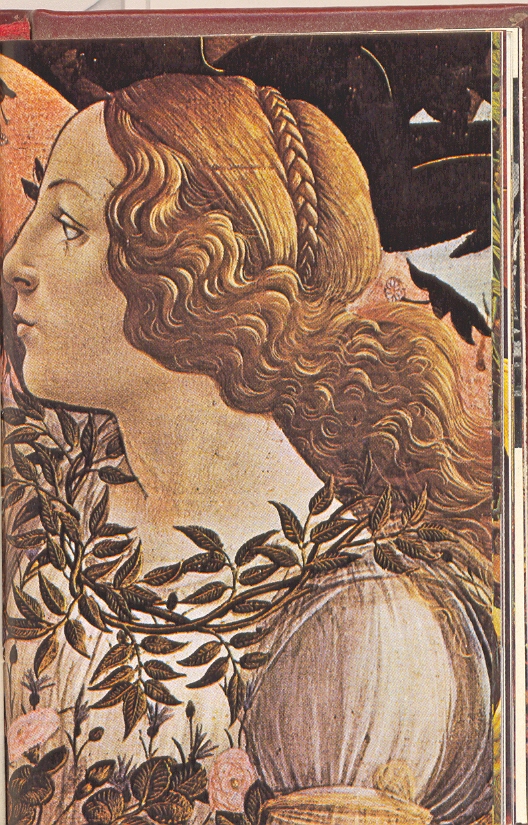 testosteron 
independent hairs
The hair cycle:

Anagen phase /active/  3-5 years

Catagen phase /conversion/ few weeks

Telogen phase /resting/  3-4 months
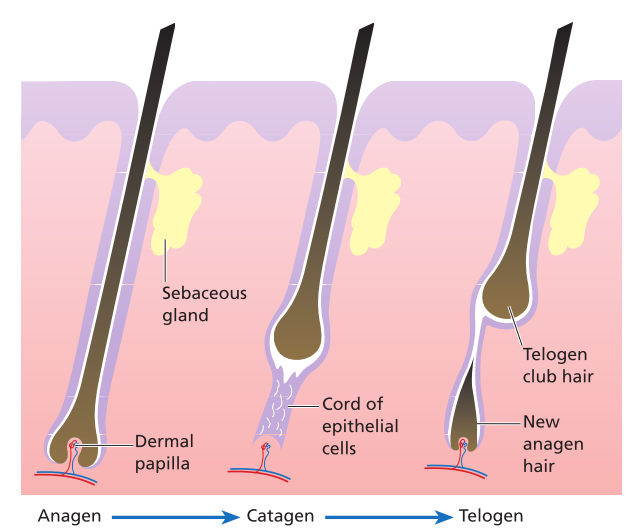 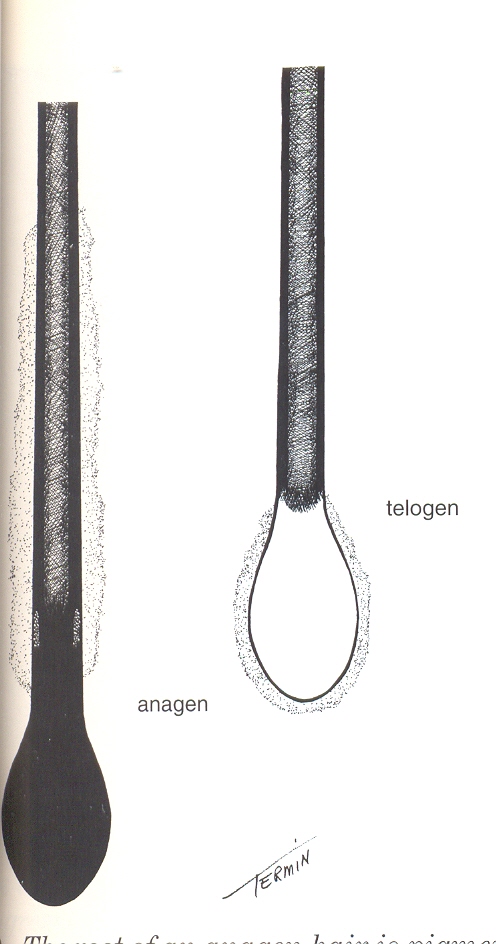 telogen
anagen
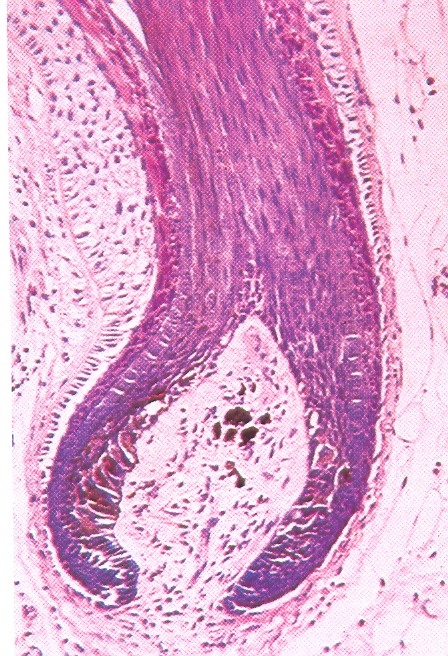 hair papilla
hair matrix
hair bulb
Three main types of hair:


lanugo hairs – fine long hairs covering the foetus
      shed about 1 month before birth

2. vellus hair – fine short unmedullated hair covering 
     much of the body surface. They replace lanugo just
     before birth

3. terminal  hairs – long coarse medullated hairs seen 
     in the scalp  or pubic region. Growth is influenced by
     circulating androgen levels.
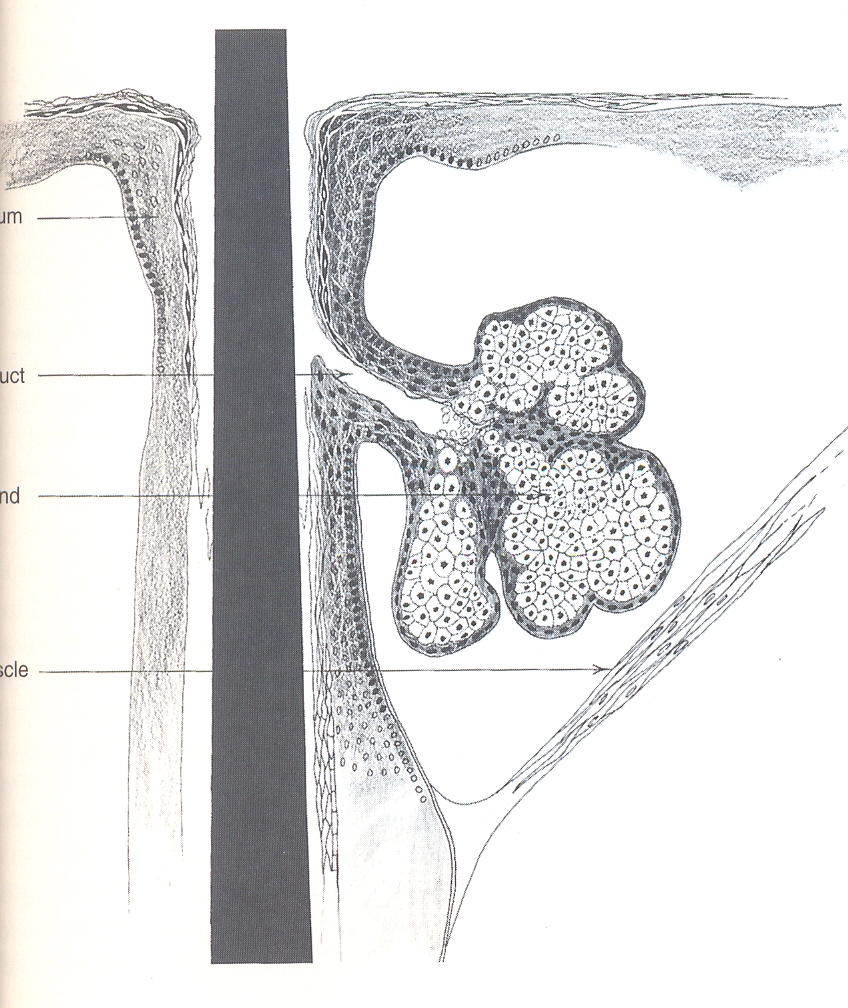 sebaceous gland 
always with hair follicle
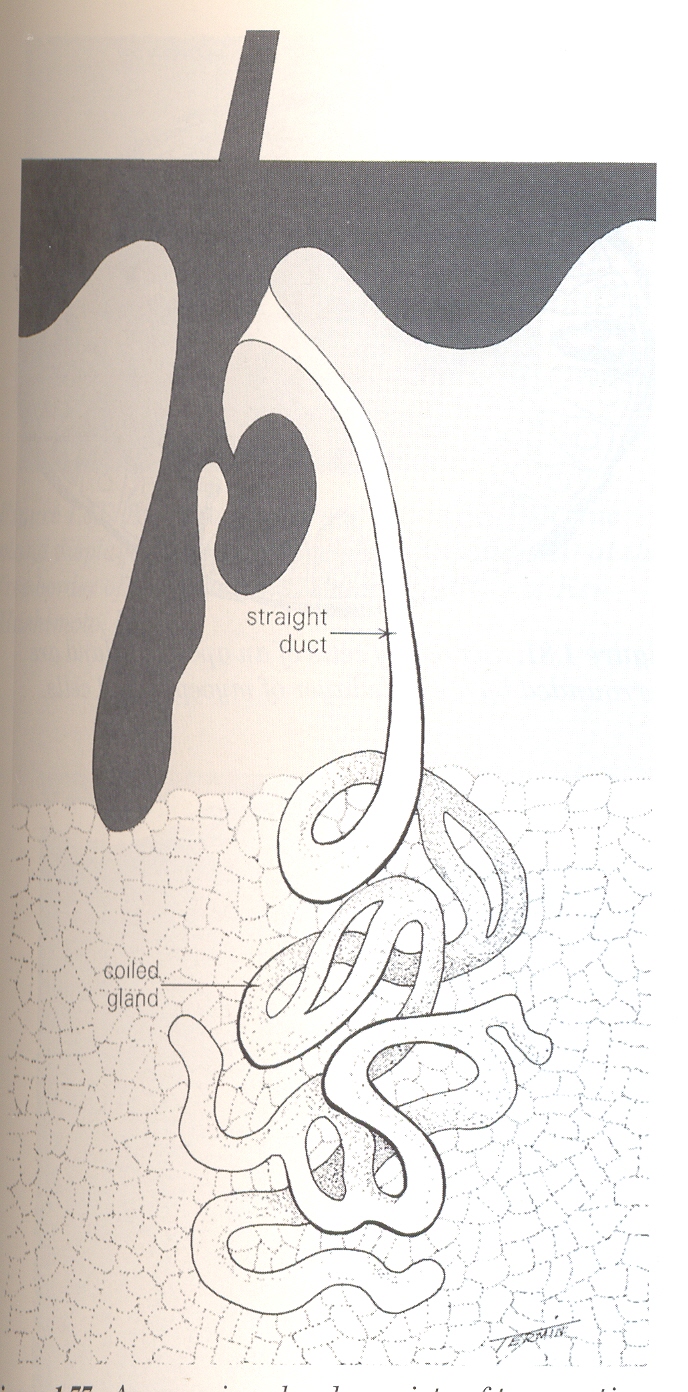 apocrine glands
connected with the follicle
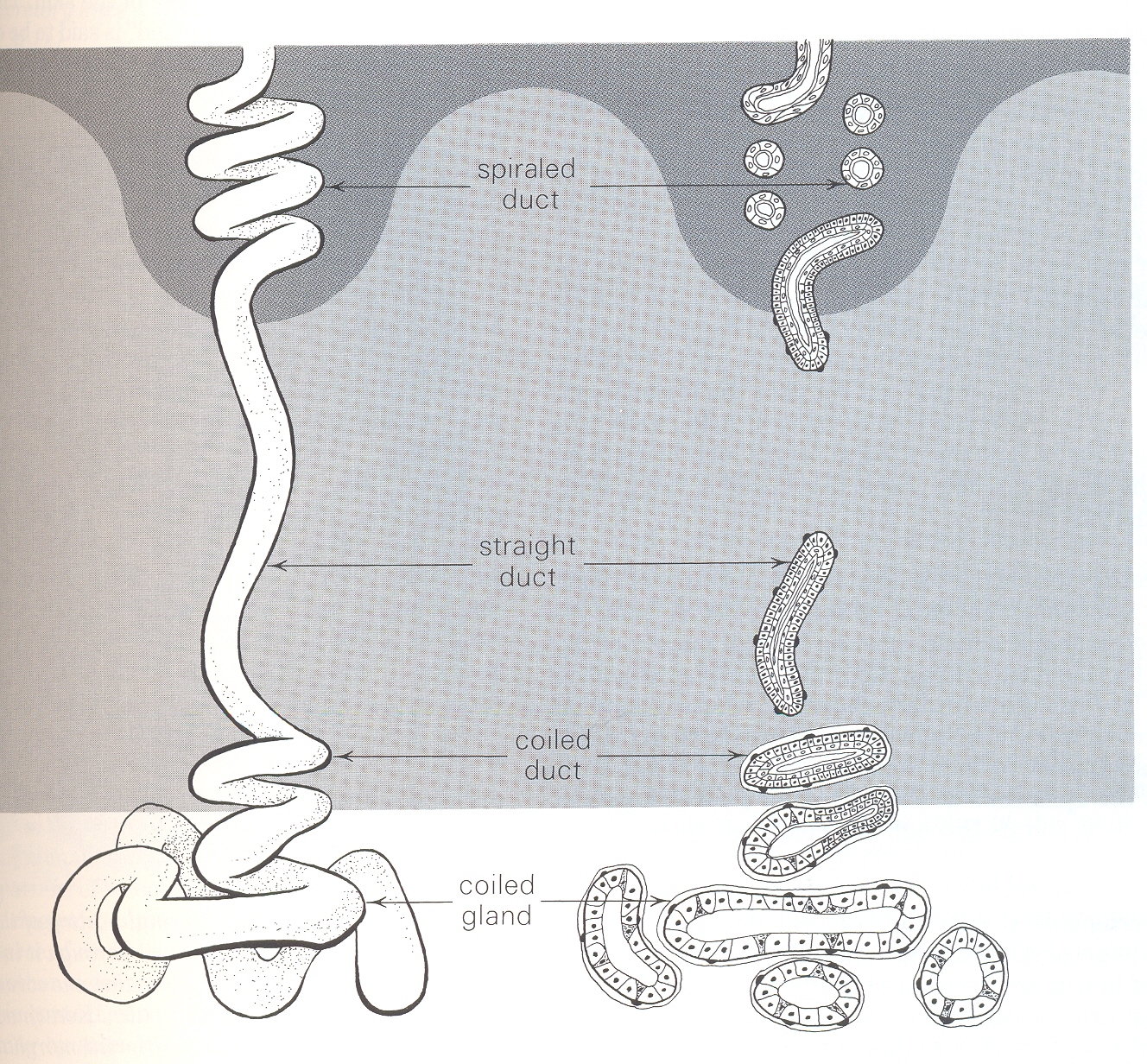 eccrine glands /sweat gland/
independent of follicle
Nails
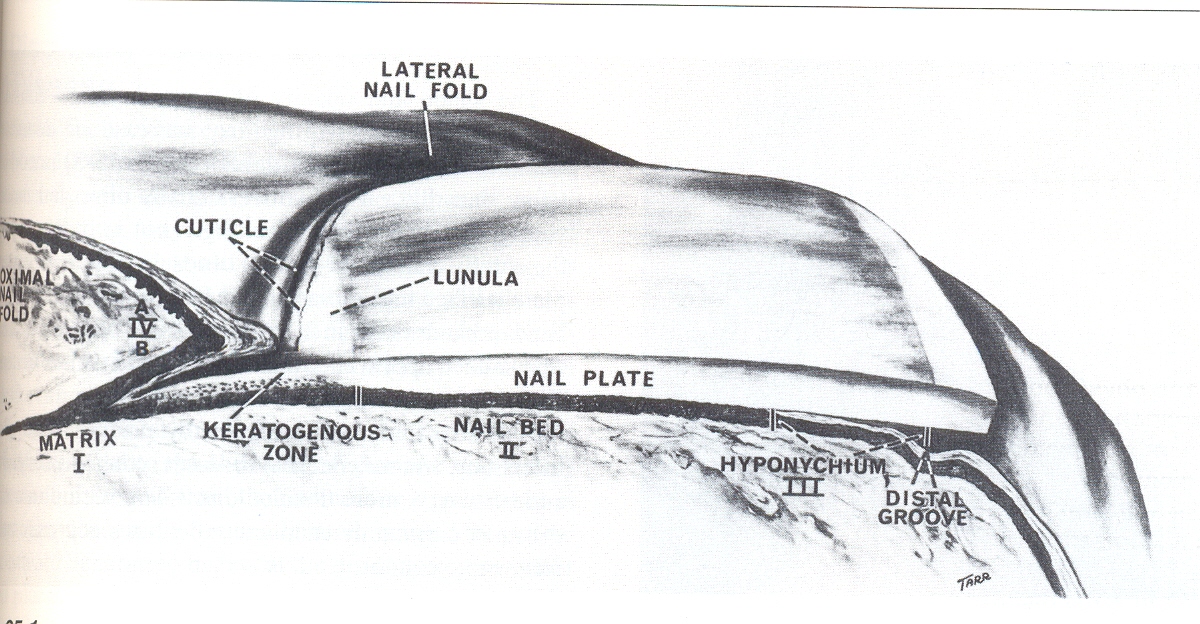 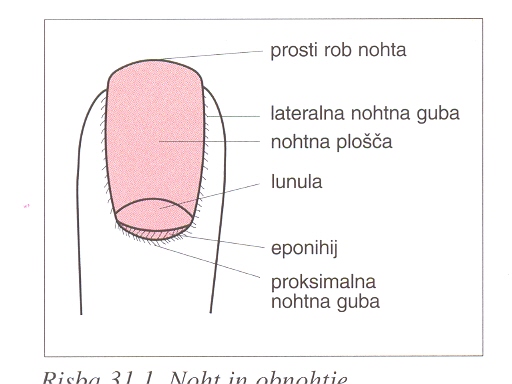 free margin

lateral margin
nail plate
lunula

eponihium
proximal margin
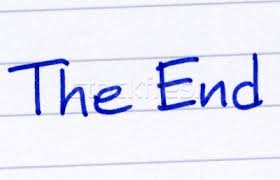 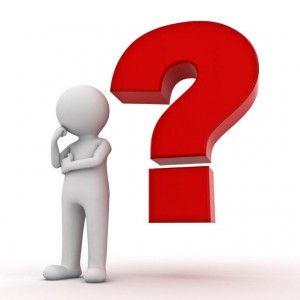